Welkom
TPUB2 workshop 3 e-books
Verdiepende kennis

De sessie begint om 13:00 uur
Introductie
[Speaker Notes: https://youtu.be/XjR9jRh5Hpo]
Programma
zomer 2021	workshop 1	bewustwording
najaar 2021	workshop 2	introductie: basale kennis en vaardigheden
	workshop 2		websites en apps: WCAG (eenvoudig)
	workshop 2	e-books: EPUB (inleiding)
begin 2022	workshop 3	introductie: verdiepende kennis (febr/mrt)
	workshop 3	websites en apps: WCAG (april/mei/juni)
	workshop 3	e-books: EPUB (mei/juni)
najaar 2022	workshop 4	verankering in organisatie (sept/okt)
Uitgeverijen en uitdagingen
Feedback workshop 2b 
Gesprekken met uitgevers en EPUB-makers
Diversiteit onder uitgevers: verschillende
Workflows en conversies
Werkwijzen en opdrachtverlening 
Functies en rollen
Voorkennis en technische kennis

Wat we niet behandelen:
Maatwerk is niet mogelijk
De ultieme afvinklijst
Leerdoelen
Herkennen van overdrachtsmomenten en obstakels in de keten.
Bepalen welke toegankelijkheidseisen relevant zijn.
Inhoud
Samenvatting EPUB2 versus EPUB3 
Video EPUB in de praktijk
De publicatieketen: rollen en taken
Contentmaker
Uitgever
Illustrator, DTP-er, EPUB-maker
Distributeur
Winkel
Klant
EPUB Basics
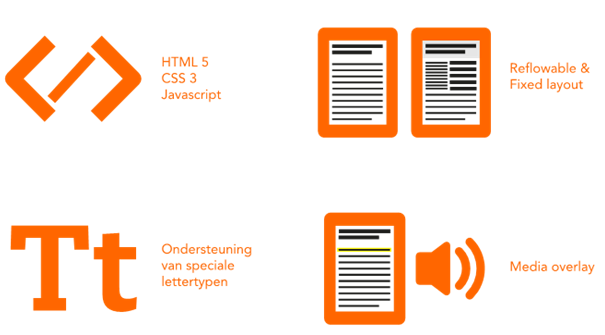 EPUB2 vs EPUB3
Reflowable vs fixed

WCAG en EPUB accessibility 1.0
Metadata
EPUB in de praktijk
[Speaker Notes: https://youtu.be/NoWuvOq8Vpk]
De publicatieketen - rollen
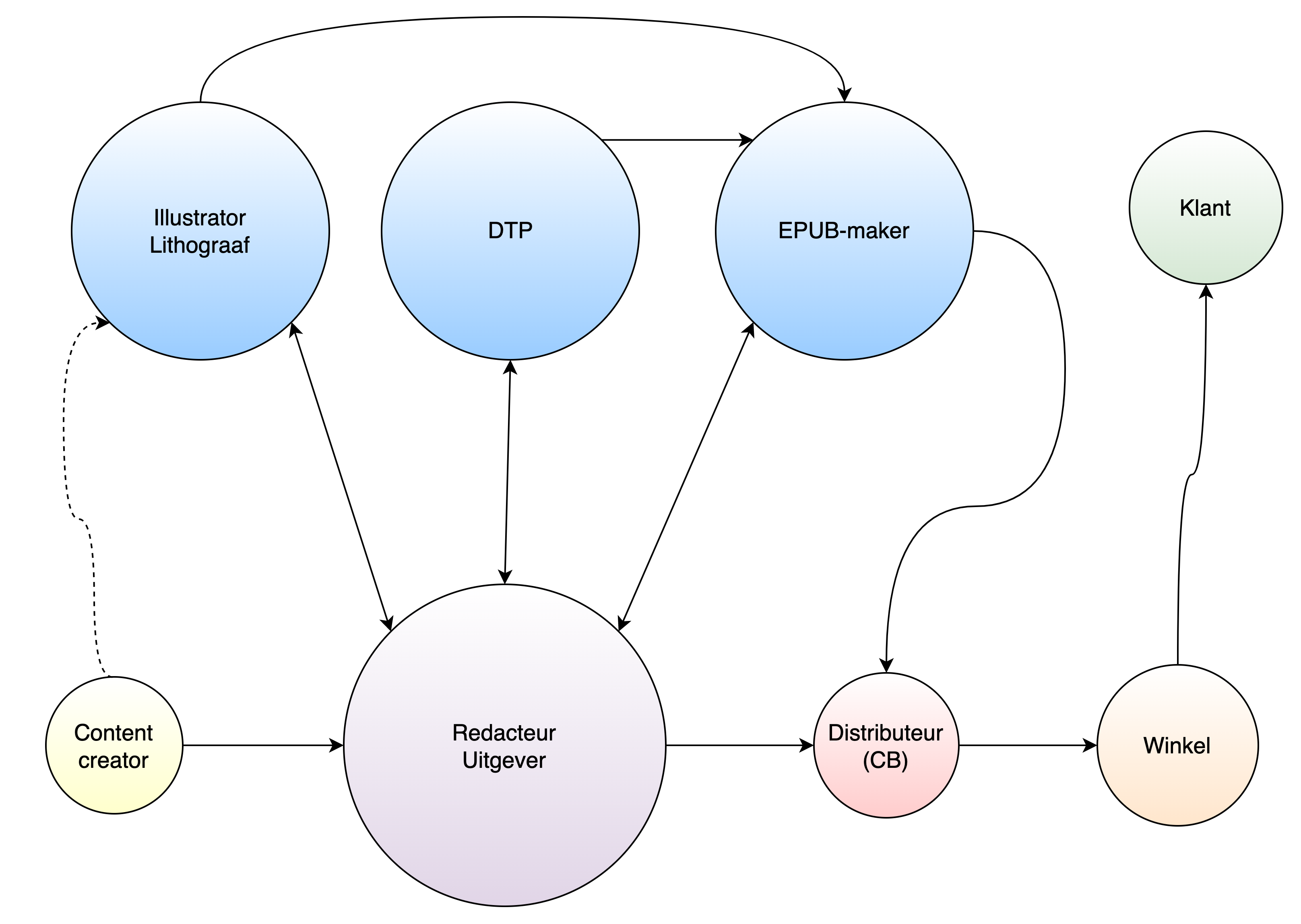 [Speaker Notes: Flowchart met 8 cirkels met ieder een rol als label. Pijlen verwijzen heen en/of terug tussen verschillende cirkels. Hier is de flowchart omgezet naar een lijst met de rollen als items. Onder ieder item staan de verbanden (van, naar, van/naar) tussen andere items.
Redacteur Uitgever
Van Content creator
Van/naar Illustrator, Lithograaf
Van/naar DTP
Van/naar EPUB-maker
Naar Distributeur (CB)
Content creator
Naar Redacteur Uitgever
Naar Illustrator, Lithograaf
Illustrator, Lithograaf
Van Content creator
Van/naar Redacteur Uitgever
Naar EPUB-maker
DTP
Van/naar Redacteur Uitgever
Naar EPUB-maker
EPUB-maker
Van DTP
Van Illustrator Lithograaf
Van/naar Redacteur Uitgever
Naar Distributeur (CB)
Distributeur (CB)
Van Redacteur Uitgever
Van EPUB-maker
Naar Winkel
Winkel
Van Distributeur (CB)
Klant
Van Winkel]
De publicatieketen - rollen & taken
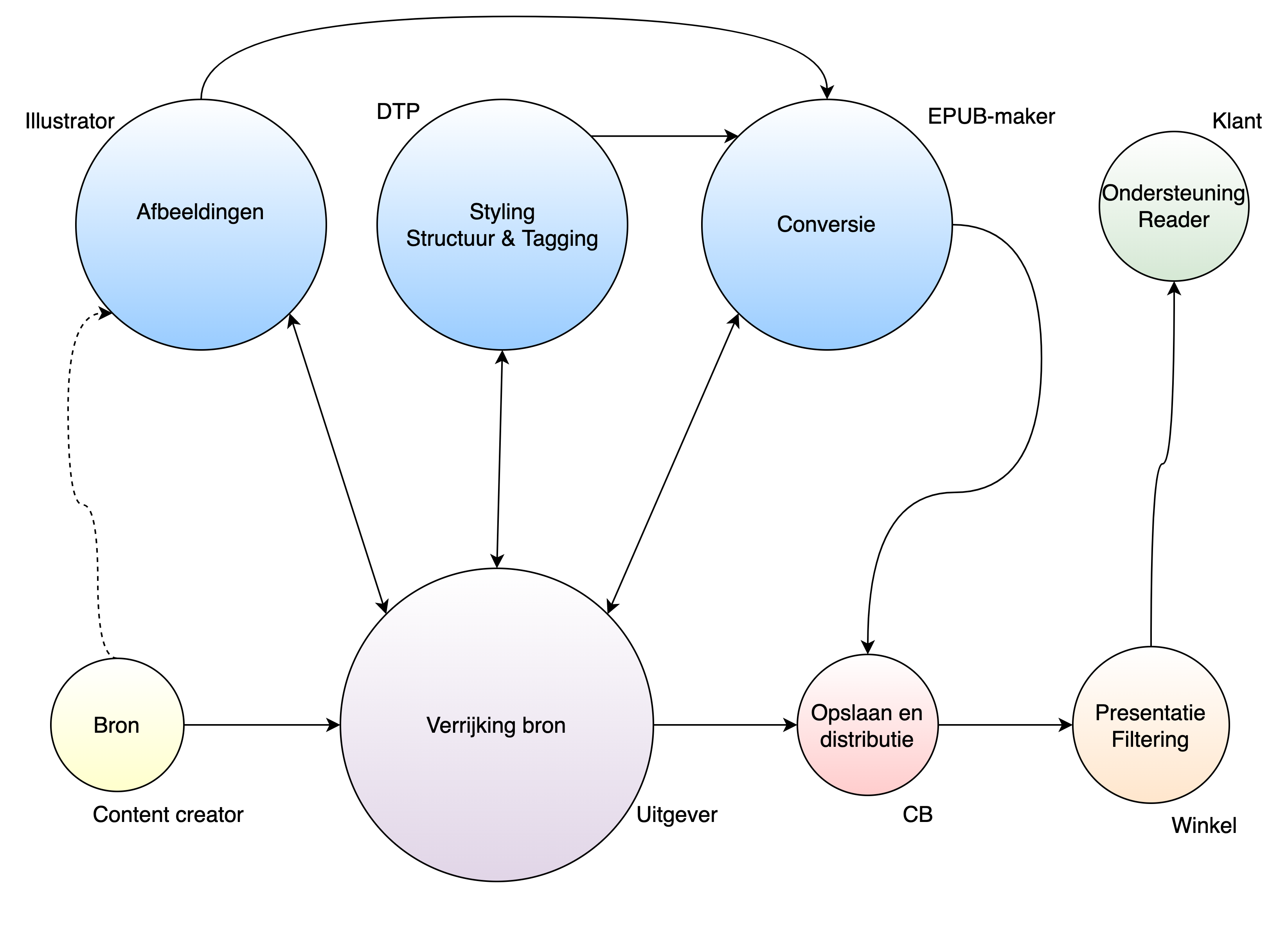 [Speaker Notes: Flowchart met 8 cirkels met ieder een rol én taak als label. Pijlen verwijzen heen en/of terug tussen verschillende cirkels. Hier is de flowchart omgezet naar een 2 lijsten. De eerste lijst is een lijst van rollen met bijbehorende taak. De tweede lijst is een lijst met de rollen als items. Onder ieder item staan de verbanden (van, naar, van/naar) tussen andere items.

Lijst 1: rollen met taak
Redacteur Uitgever: Taak Verkrijging bron
Content creator: Taak Bron
Illustrator, Lithograaf: Taak Afbeeldingen
DTP: Taak Styling Structuur & Tagging
EPUB-maker: Taak Conversie
Distributeur (CB): Taak Opslaan en distributie
Winkel: Taak Presentatie filtertering
Klant: Taak Ondersteuning Reader

Lijst 2: rollen met verbanden met andere rollen
Redacteur Uitgever
Van Content creator
Van/naar Illustrator, Lithograaf
Van/naar DTP
Van/naar EPUB-maker
Naar Distributeur (CB)
Content creator
Naar Redacteur Uitgever
Naar Illustrator, Lithograaf
Illustrator, Lithograaf
Van Content creator
Van/naar Redacteur Uitgever
Naar EPUB-maker
DTP
Van/naar Redacteur Uitgever
Naar EPUB-maker
EPUB-maker
Van DTP
Van Illustrator Lithograaf
Van/naar Redacteur Uitgever
Naar Distributeur (CB)
Distributeur (CB)
Van Redacteur Uitgever
Van EPUB-maker
Naar Winkel
Winkel
Van Distributeur (CB)
Klant
Van Winkel]
Content creator
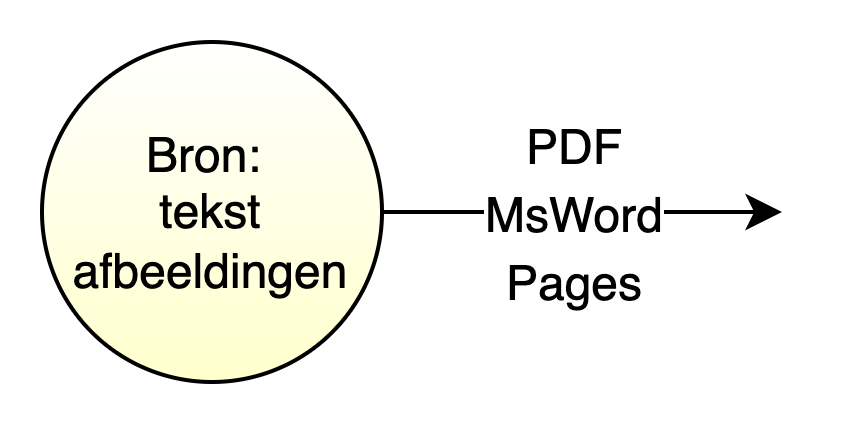 Taken content creator:

Aanleveren tekst
Aanleveren afbeeldingen
Opdracht Contentmaker
Je bent contentmaker:
Wat kan ik als auteur doen om toegankelijkheid te waarborgen?
(5 min)
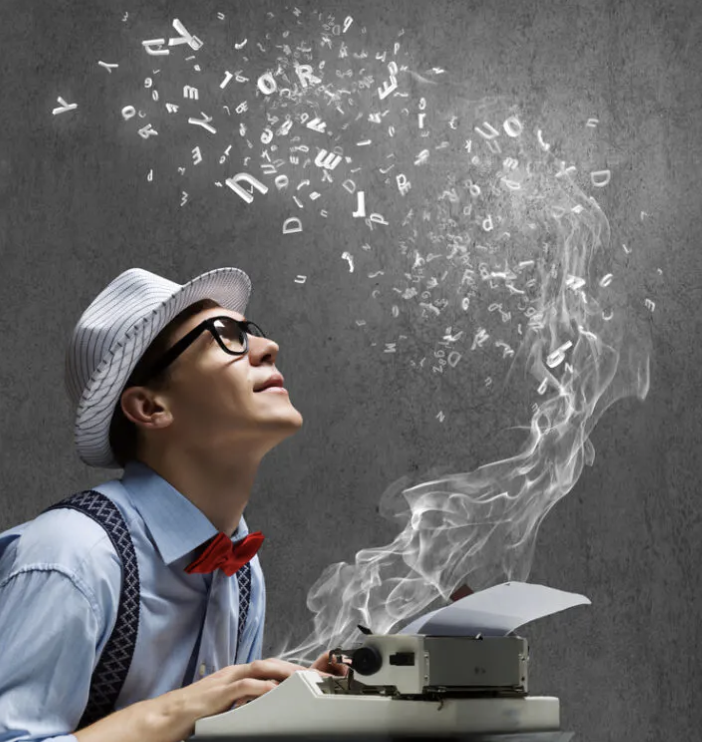 De publicatieketen – rollen - Uitgever
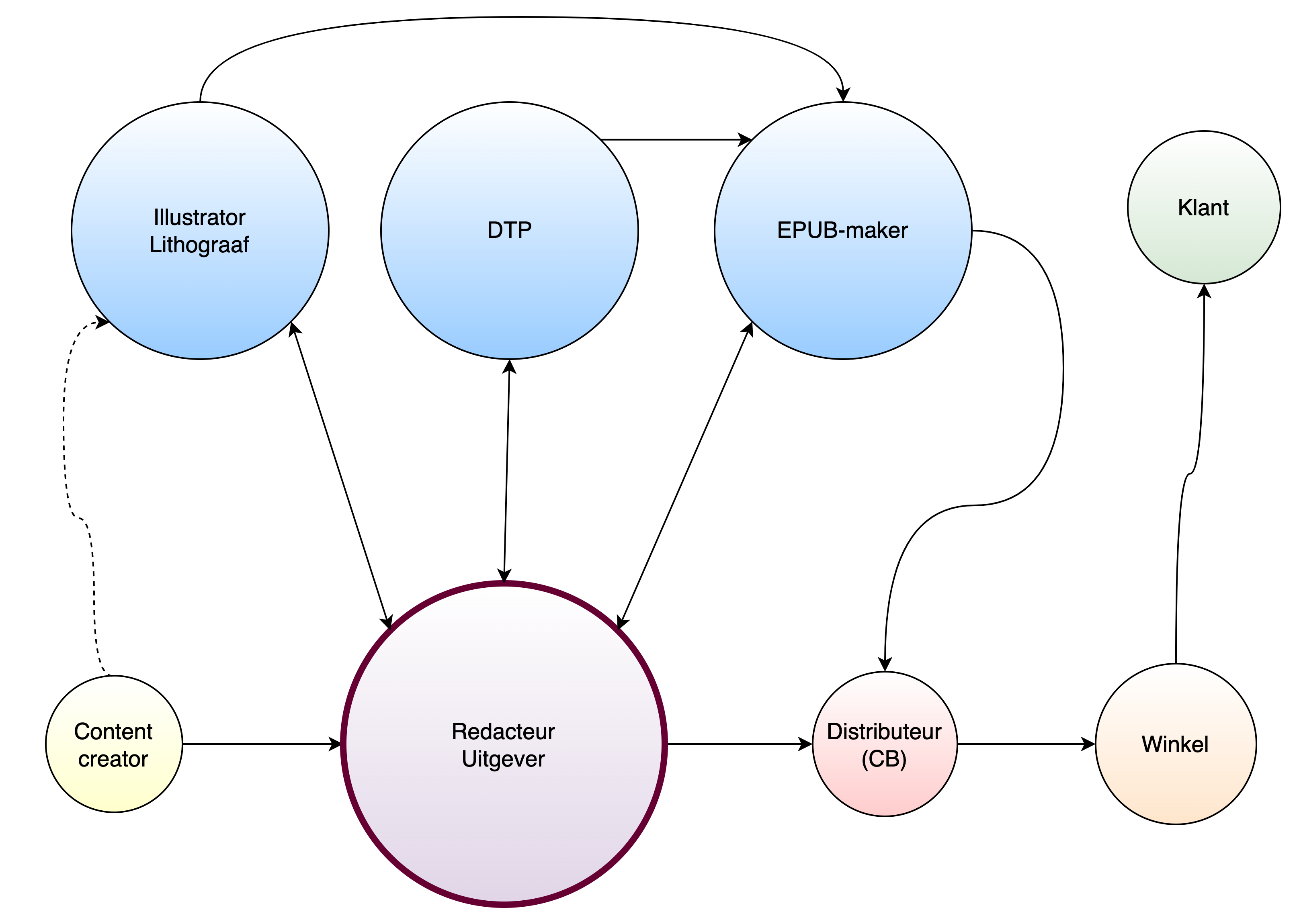 Uitgeverontvangt
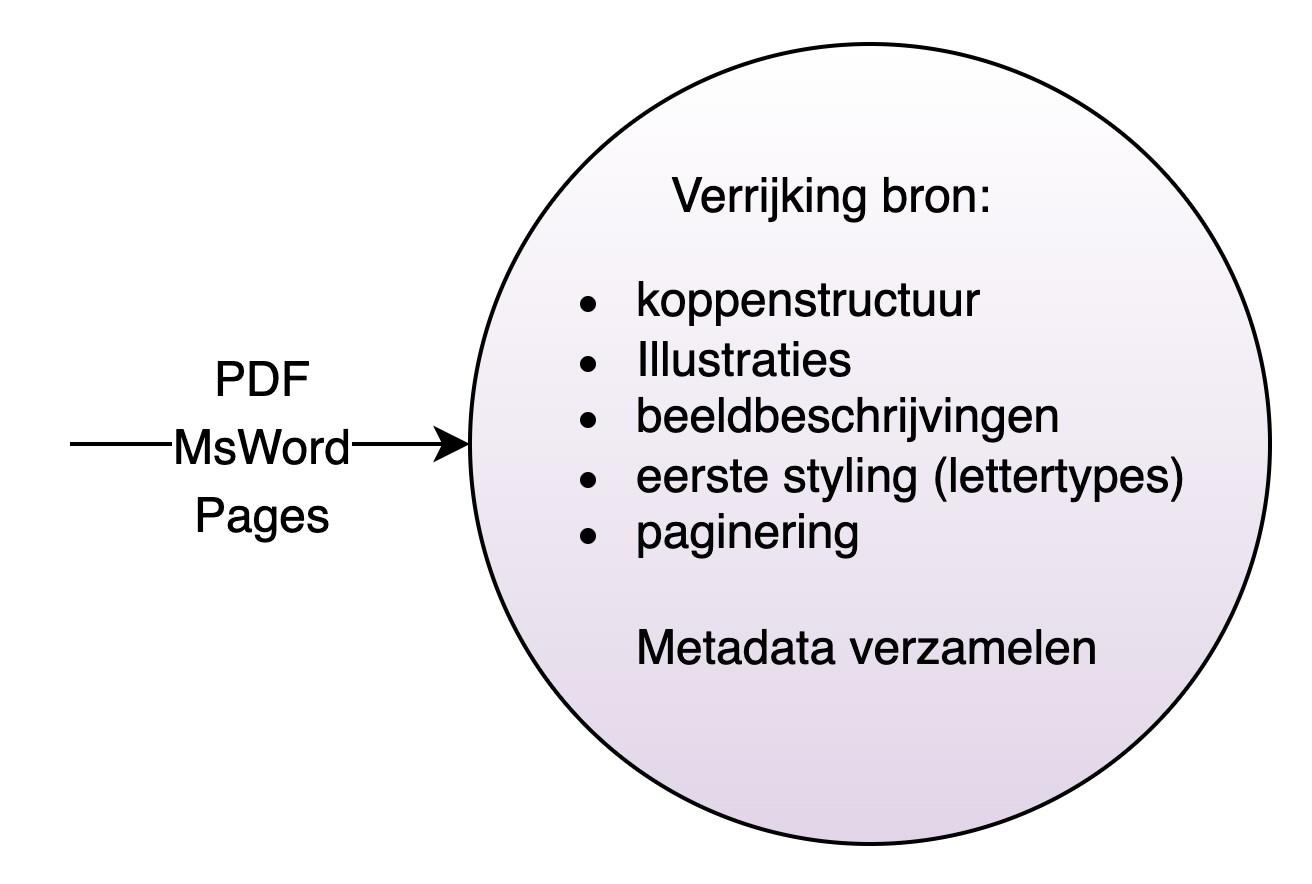 Uitgever ontvangt:

PDF
MS Word
Pages
Afbeeldingen
Uitgever taken
Uitgever taken:

Koppenstructuur
Illustraties
Beeldbeschrijvingen
Basale styling
Paginering
Metadata verzamelen

Bewaken toegankelijkheid distributie
Communicatie met: Illustrator, DTP, EPUB-MAKER
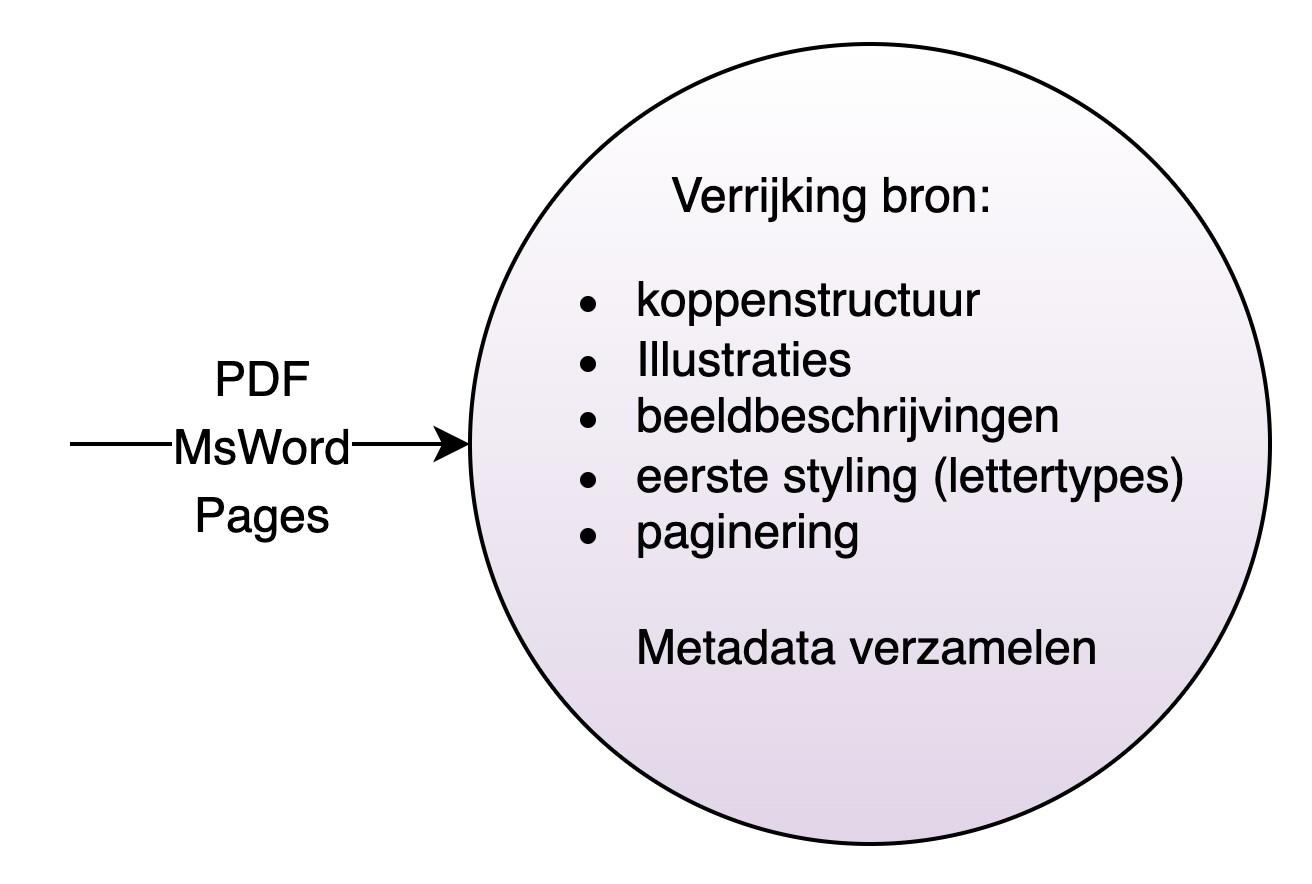 Je bent Uitgever:
Welke instructies qua toegankelijkheid geef je aan:
Illustrator
DTP-er
EPUB-maker
Opdracht Uitgever (1)
(5 min)
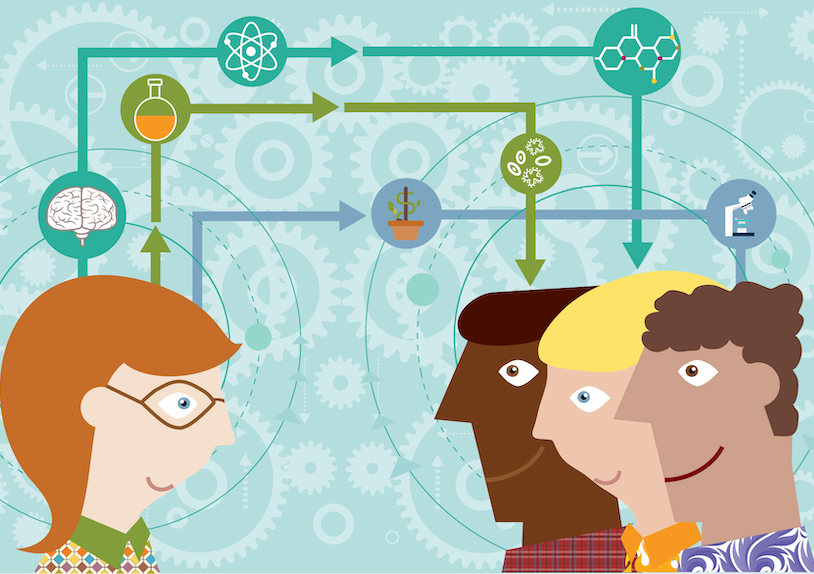 Je bent Uitgever:
Welke afspraken t.a.v. toegankelijkheid, maak je met het CB.
Opdracht Uitgever (2)
(5 min)
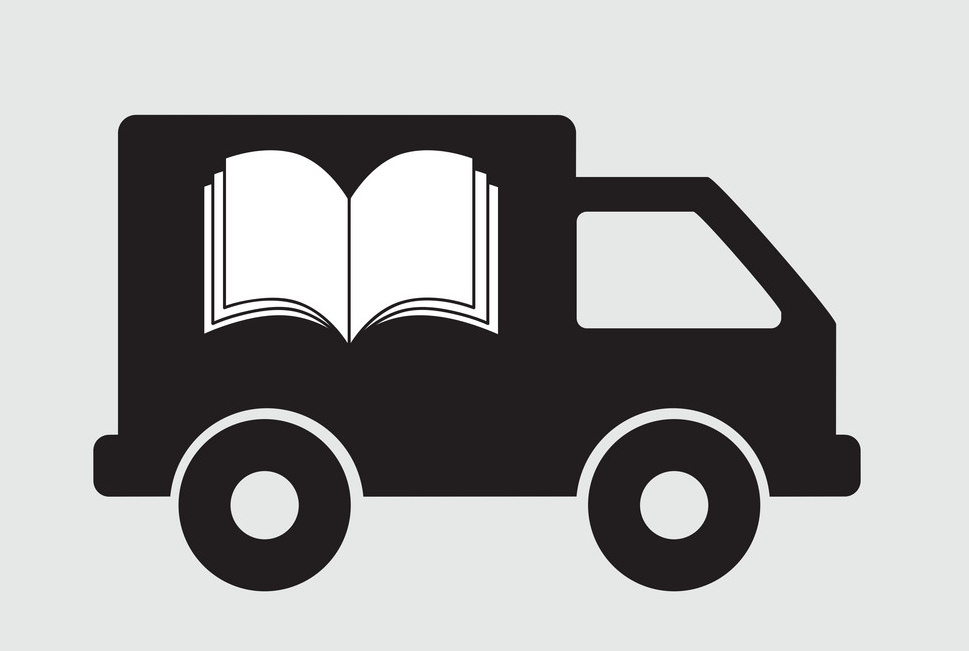 De publicatieketen - rollen - illustrator
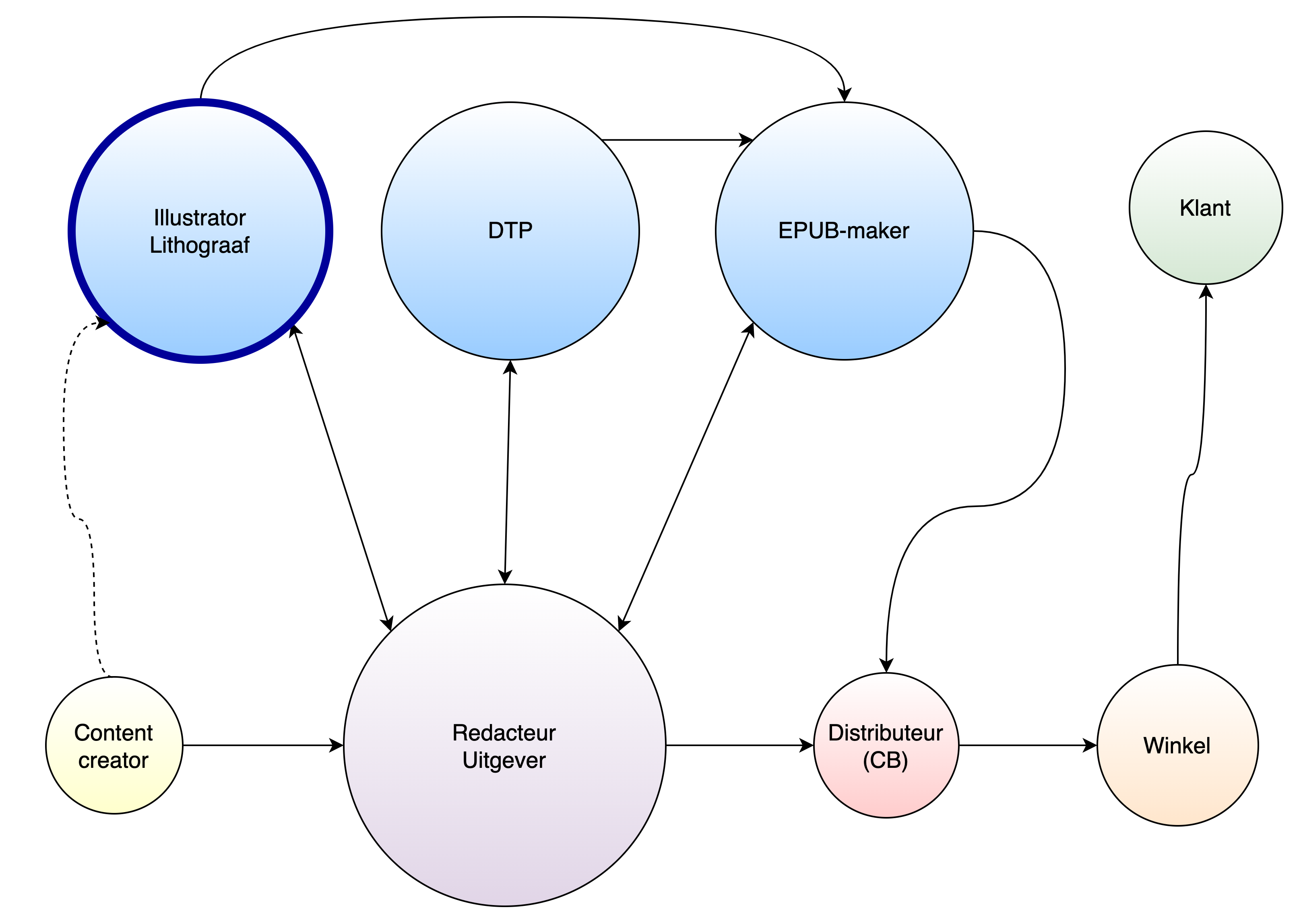 Illustratorontvangt
De illustrator ontvangt:

Afbeeldingen
Tekst, contextuele toelichting
Illustratortaken
De illustrator taken:

Beeldbeschrijvingen
Styling
De publicatieketen – rollen - DTP
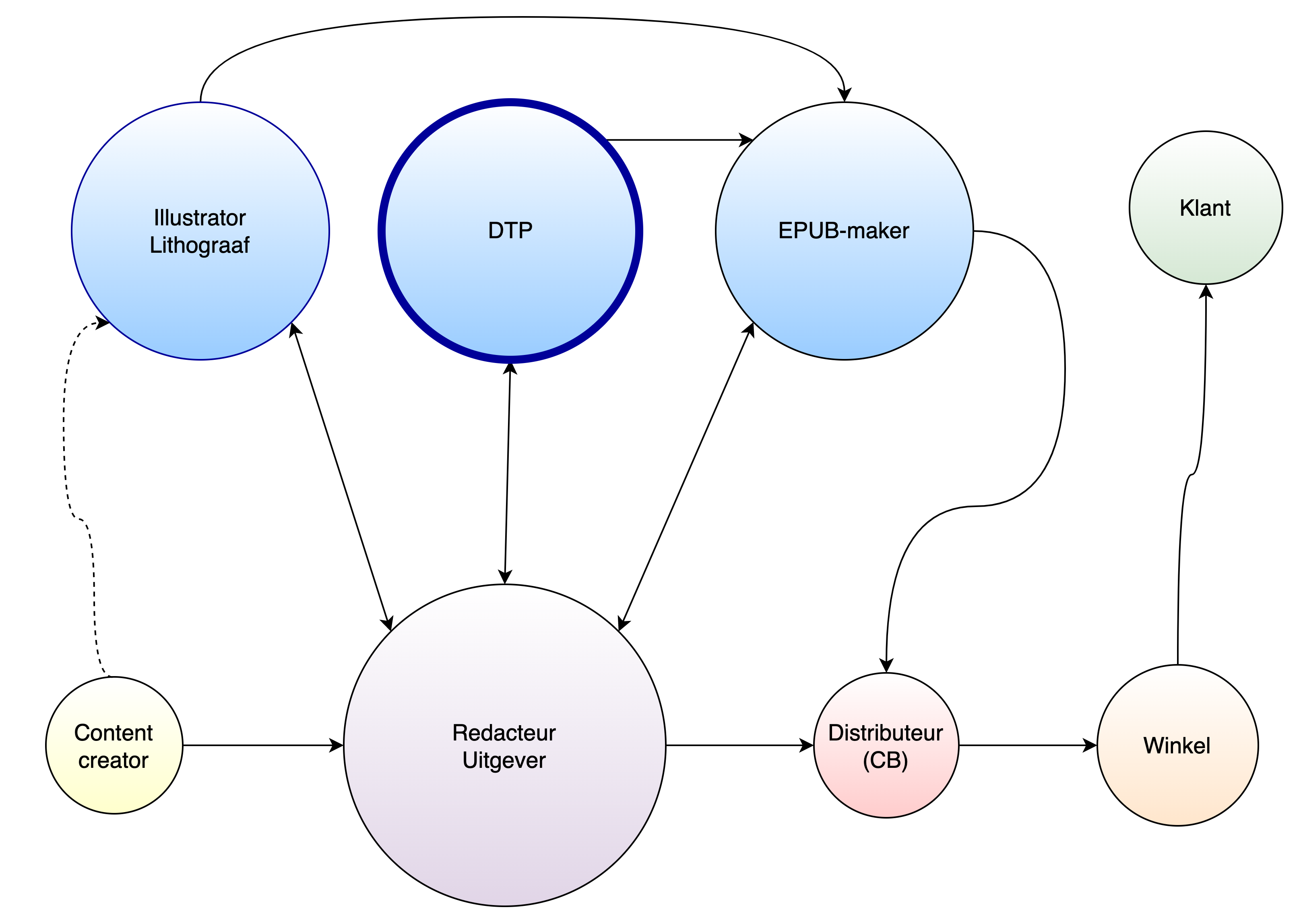 DTP-er ontvangt
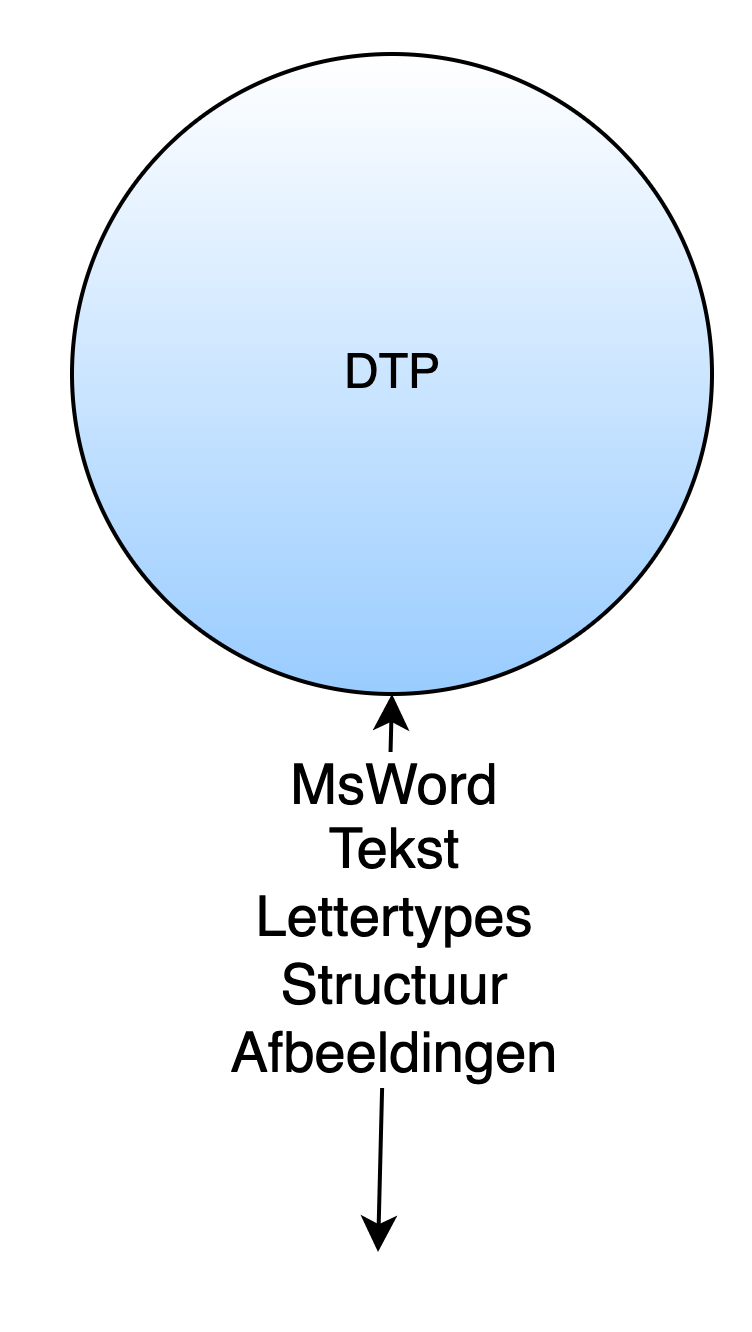 DTP-er ontvangt:

Bron document met 
Tekst
Afbeeldingen
Structuur document
Gebruik van lettertypes met toelichting
Originele afbeeldingen 
Cover
DTP-er taken
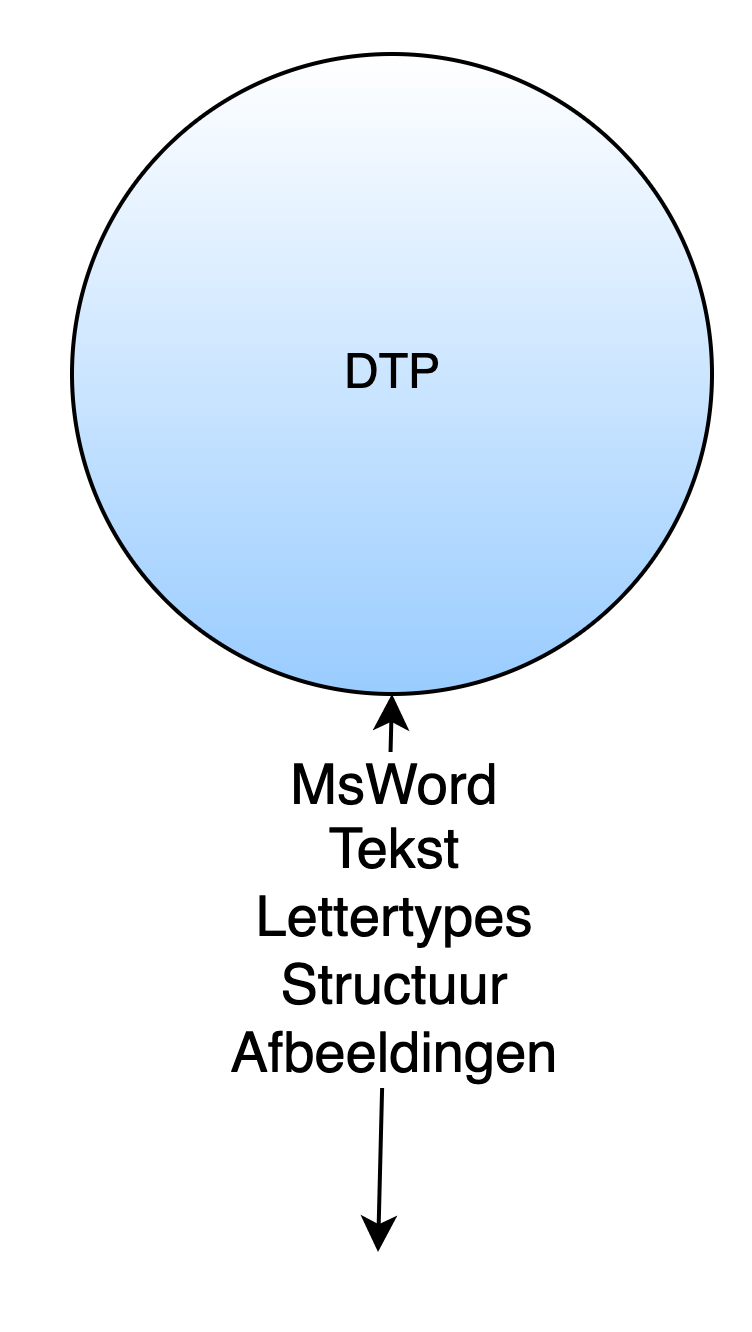 DTP-er taken:

Converteren naar layout 
Rekening houden met structuur door middel van tagging & labelling (communicatie met Epub-maker)
Waarborgen beeldbeschrijvingen
Je bent DTP-er. 
Welke elementen in een boek zijn van belang om semantisch te taggen?Bijvoorbeeld: tabellen.
Opdracht DTP-er
(5 min)
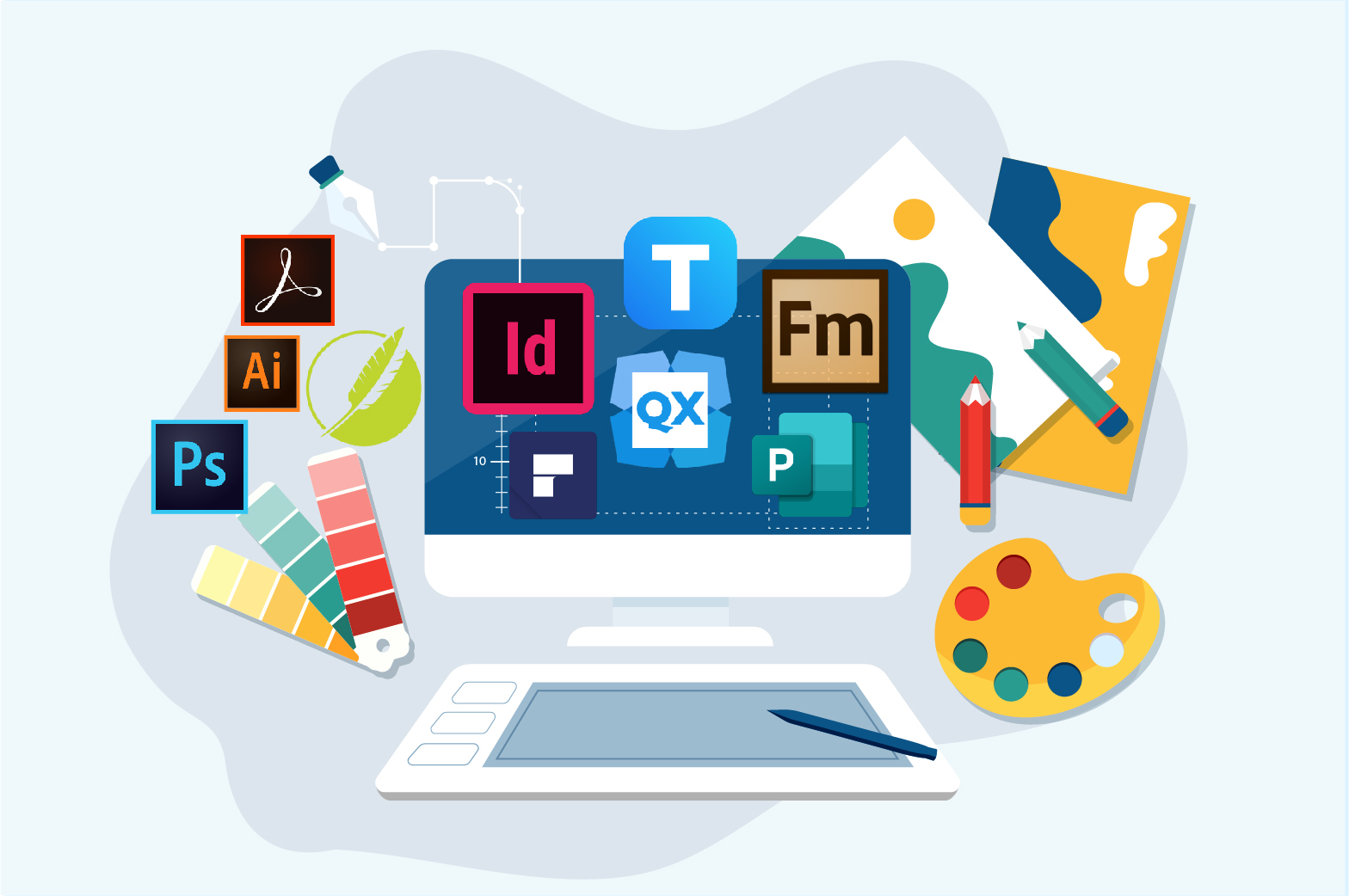 De publicatieketen - rollen - EPUB maker
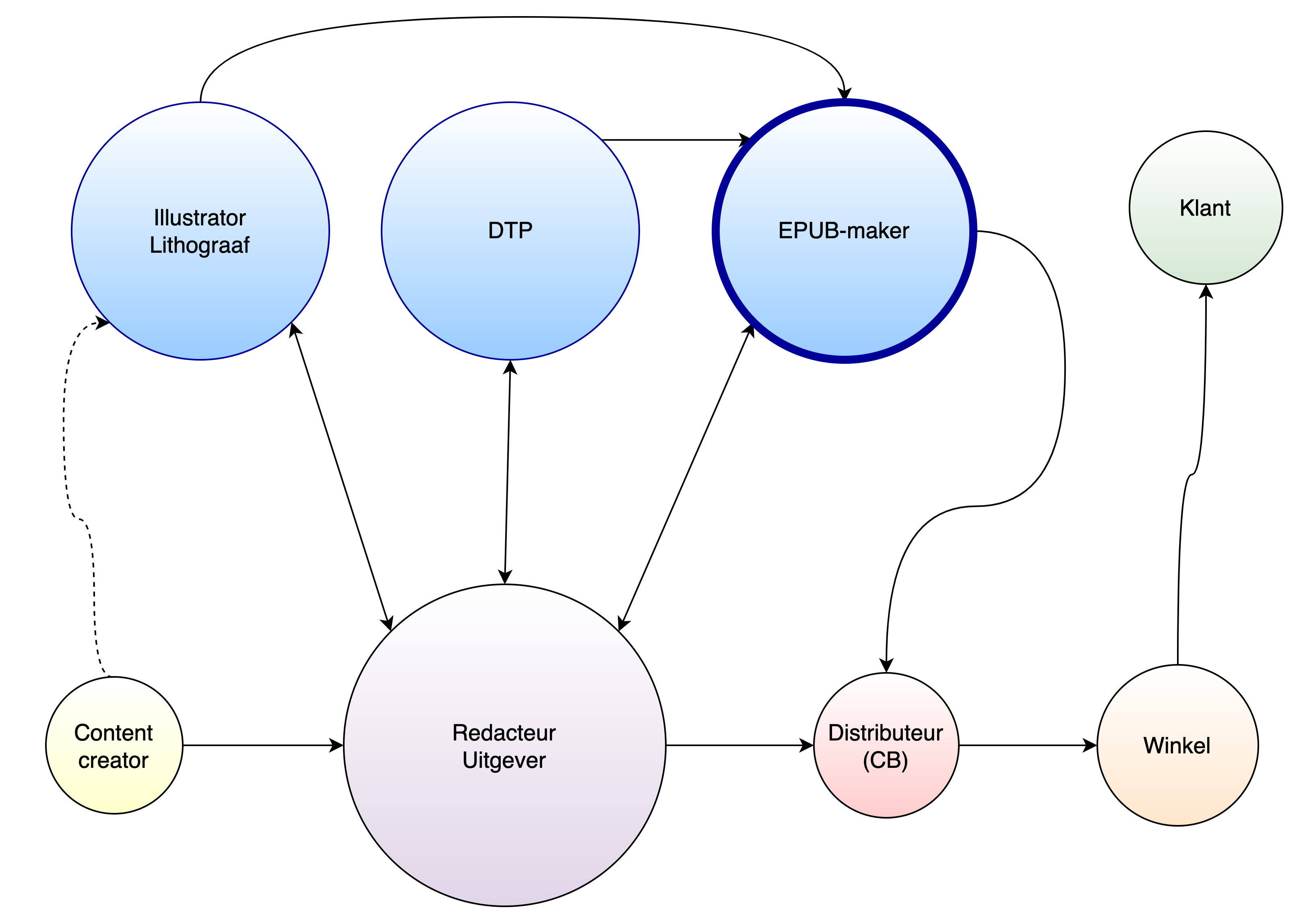 EPUB-makerontvangt
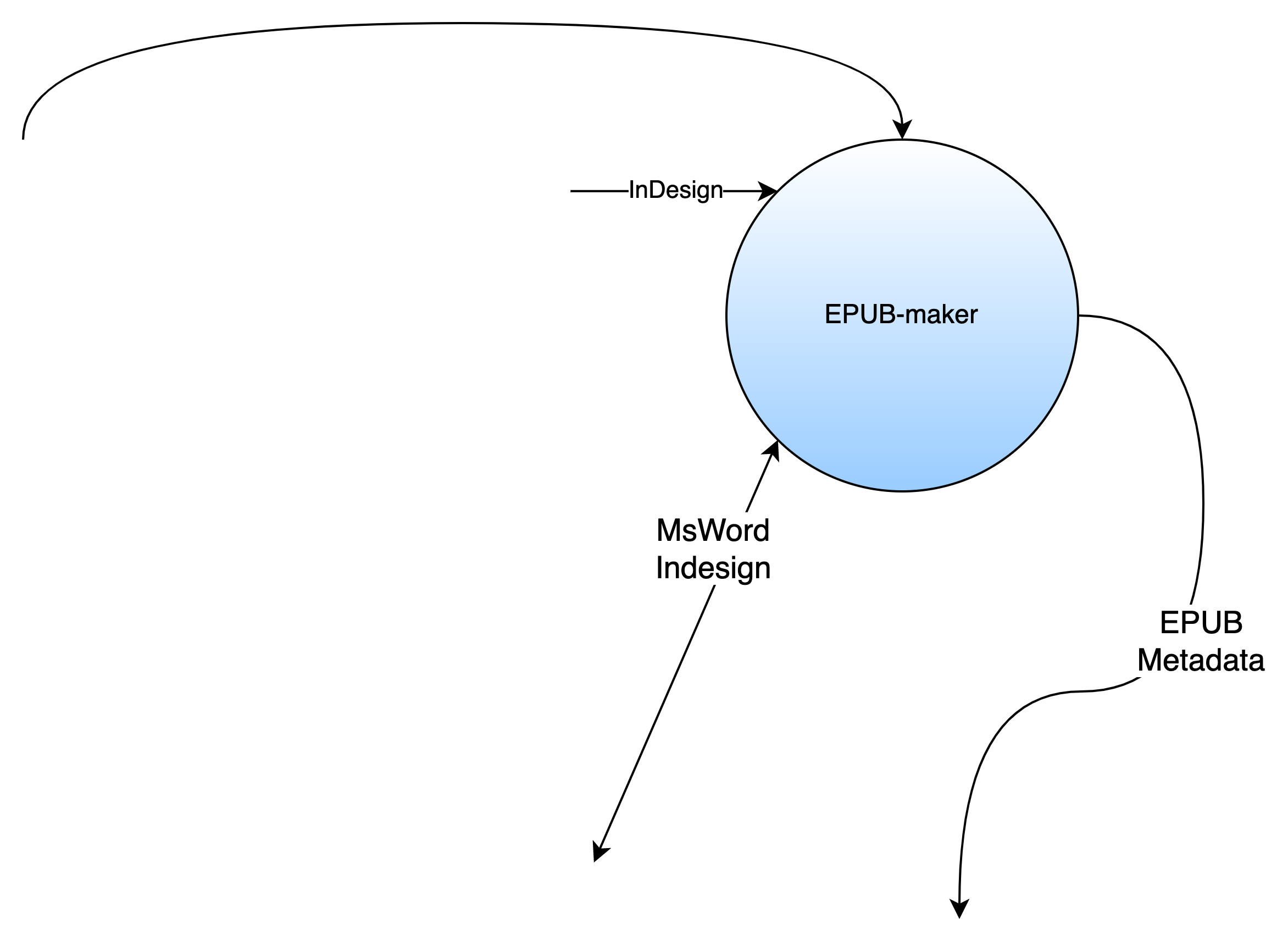 EPUB-maker ontvangt:

Layout bestanden van de DTP-er met uitleg over tagging/labelling
Afbeeldingen van de illustrator
Bronbestanden van de redacteur
Indesign to EPUB
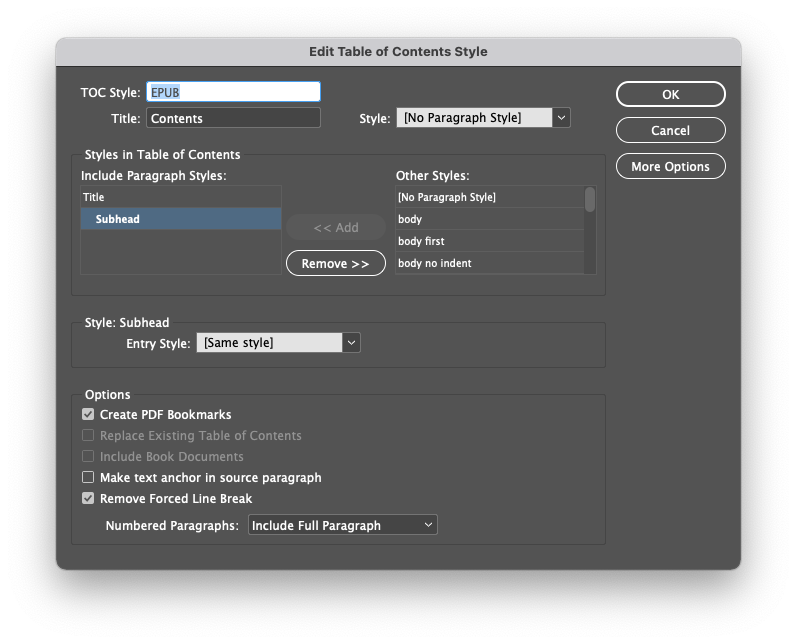 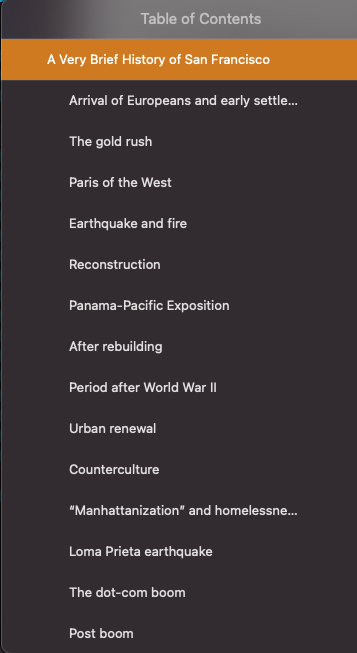 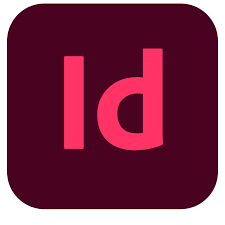 WordToEPUB
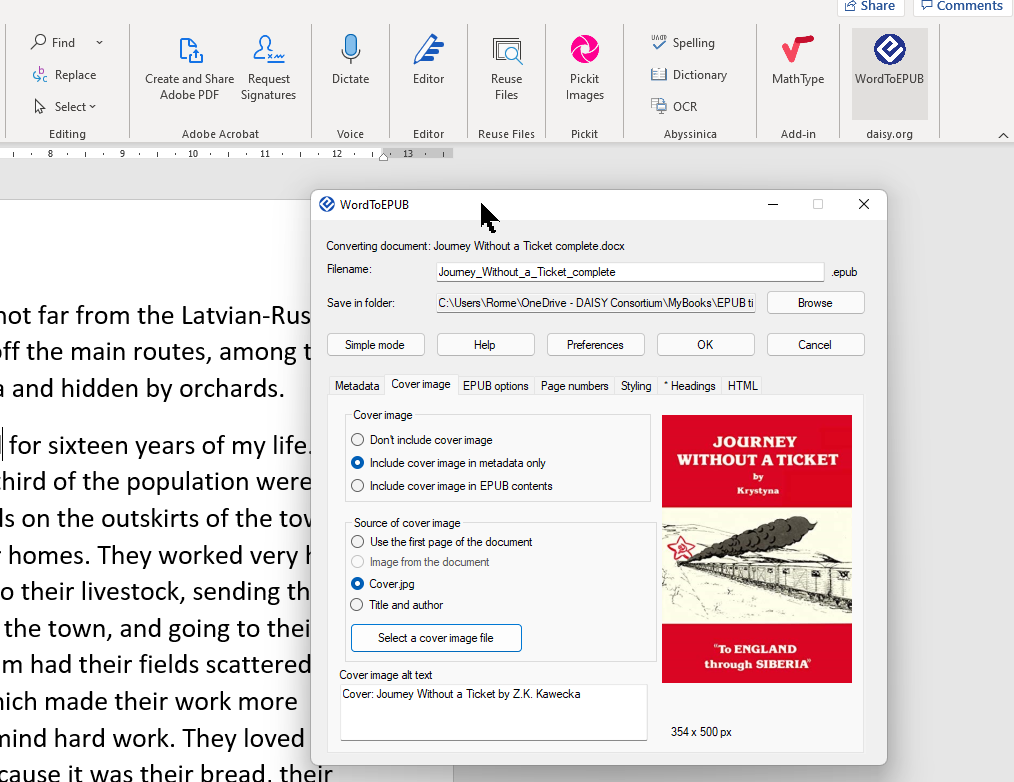 Start met een goed gestructureerd bestand
Word heeft een accessibility checker
Kijk naar de variabele in het WordToEPUB menu
EPUB-makertaken
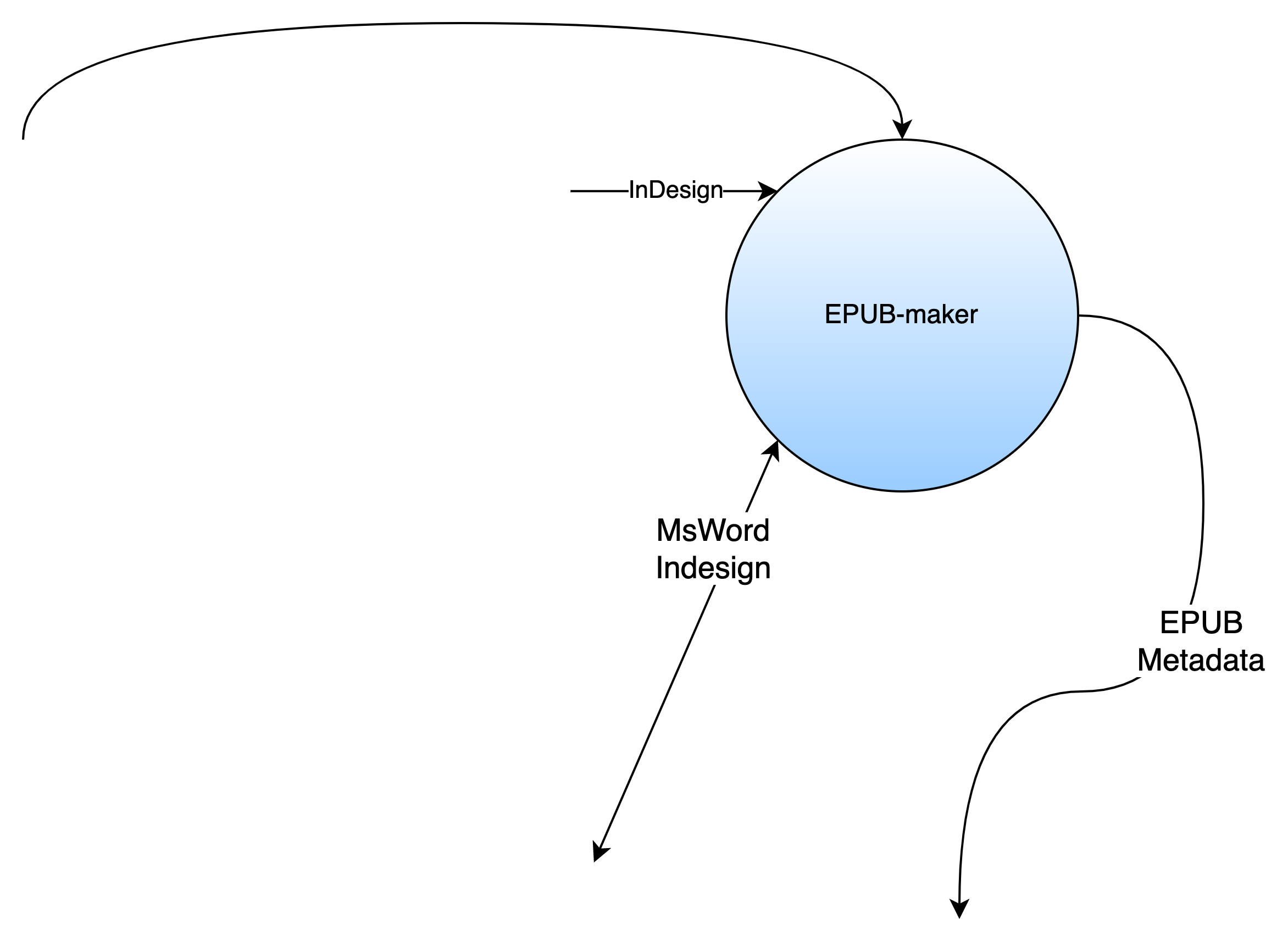 EPUB-maker taken:

Converteren naar EPUB
Communiceren over beslissingen o.a. aangaande structuur
Afspraken maken over kwaliteitscontrole
De publicatieketen – rollen - Distributeur
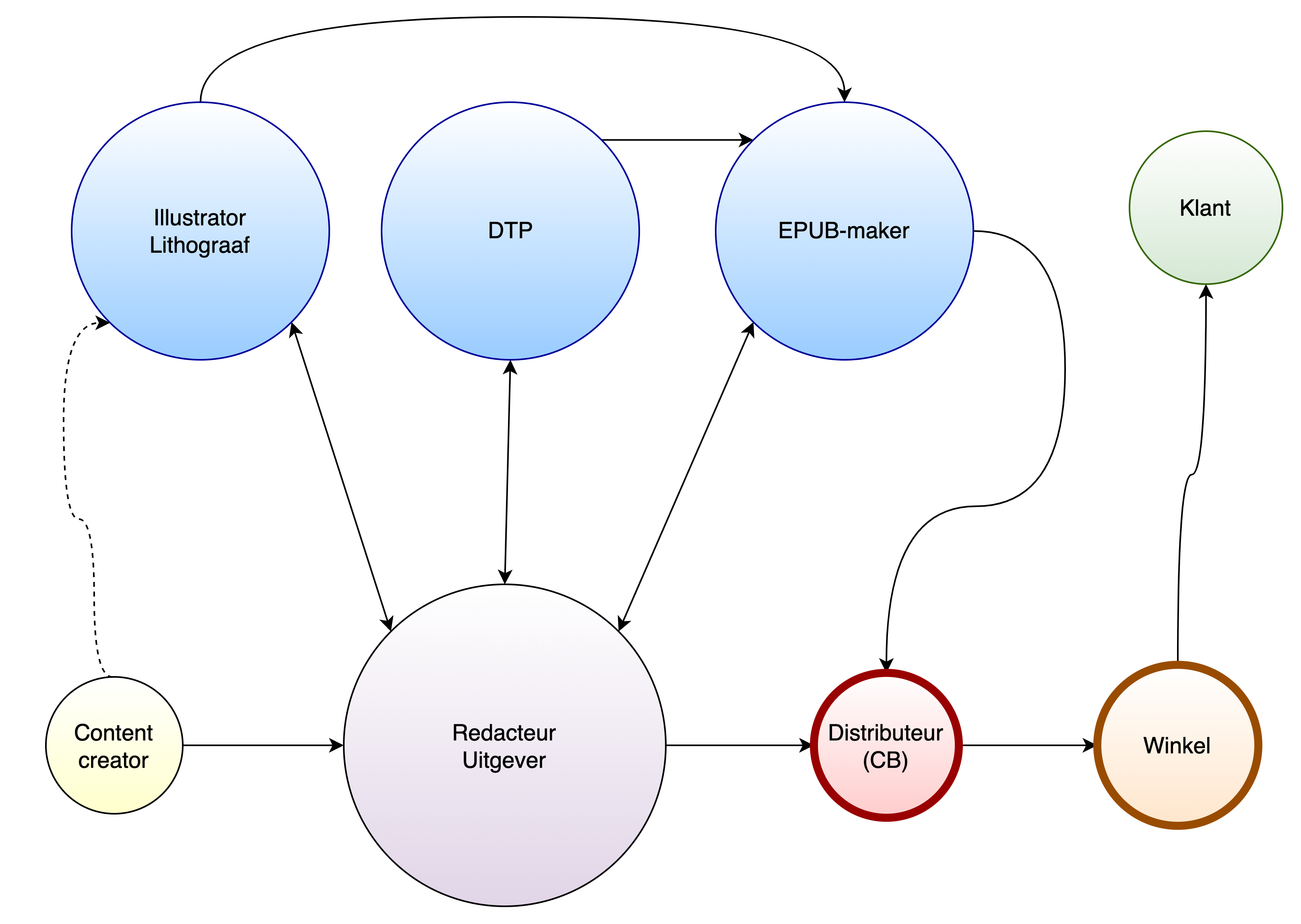 CB ontvangt
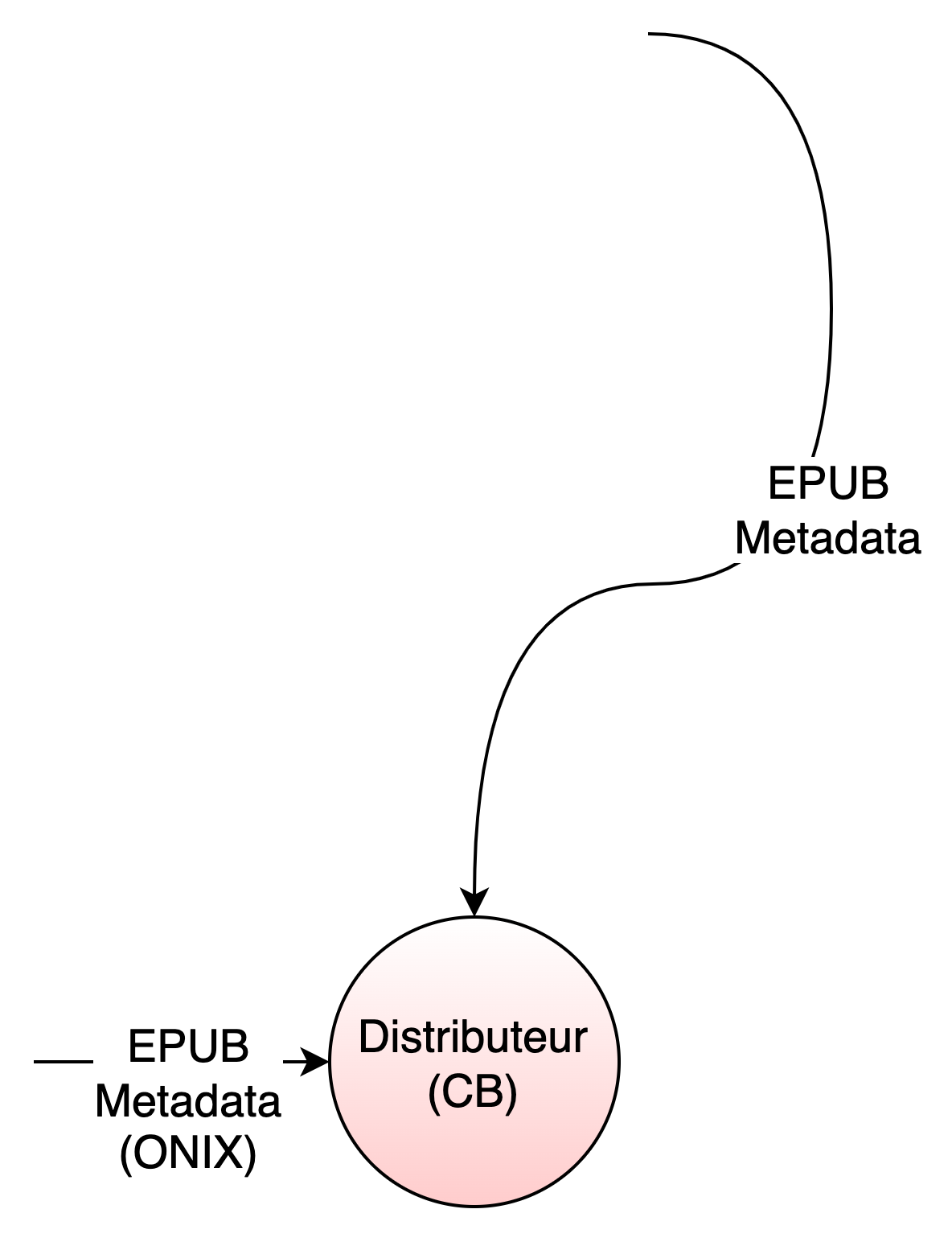 CB ontvangt:

EPUB
Metadata (Schema & ONIX)
CB taken
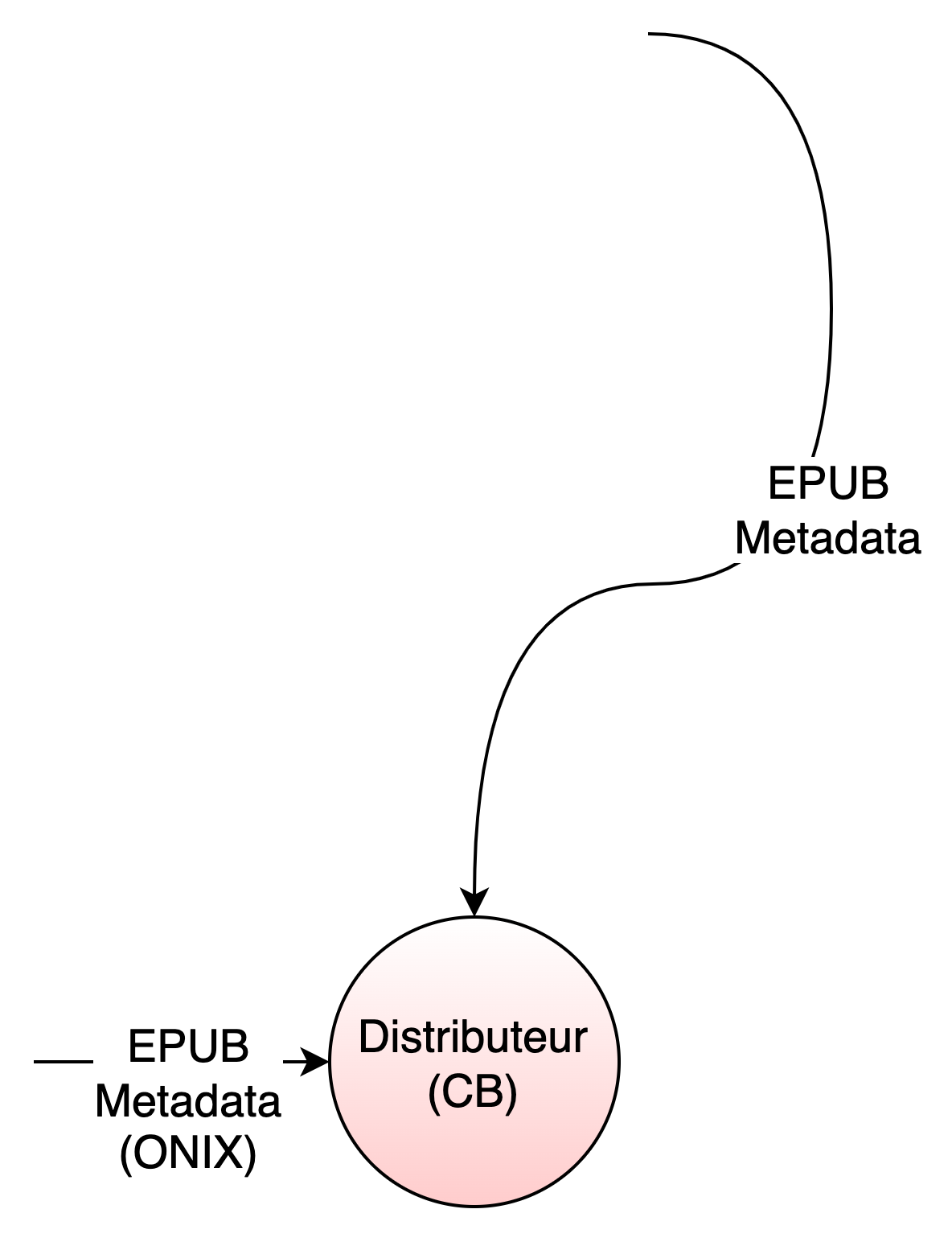 CB taken:

Wat gaat de rol van het CB worden?
Verwerking en doorgeven van toegankelijkheidsmetadata
Winkel ontvangt
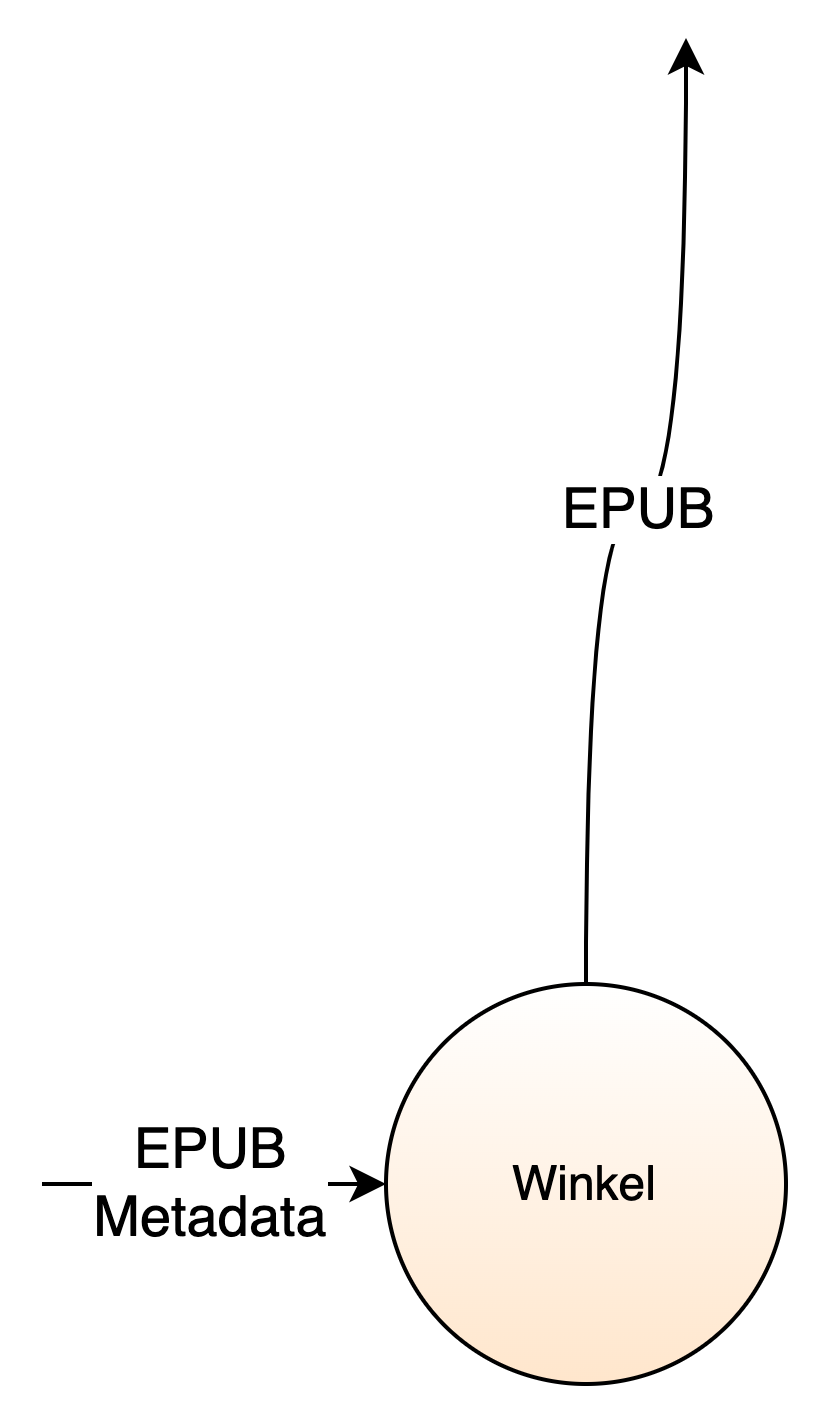 Winkel ontvangt:

EPUB
Metadata
Winkel taken
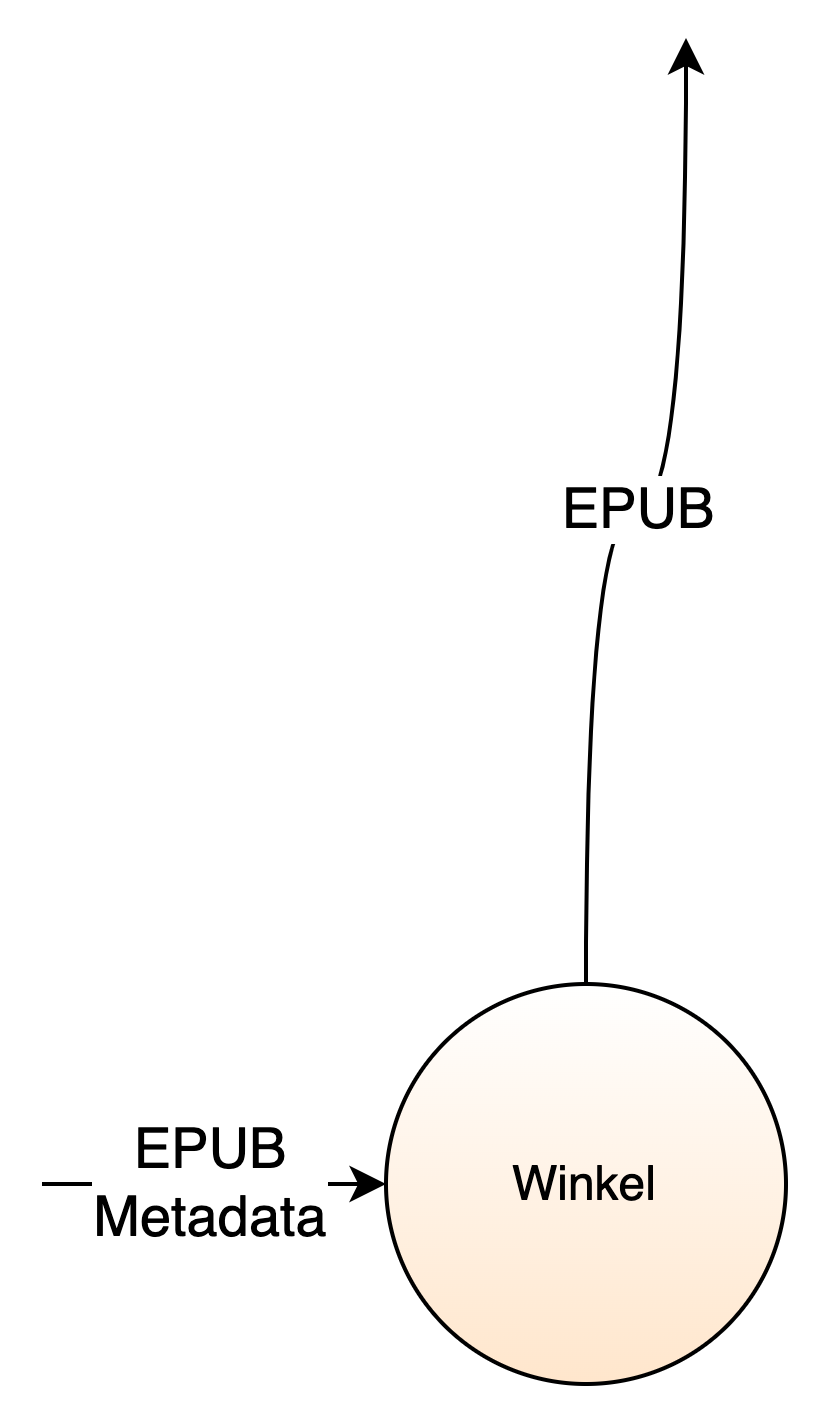 Winkel taken:

EAA vereist digitale distributeurs toegankelijkheidsinformatie weer te geven op hun website. 
Distributeurs zouden alleen toegankelijk digitaal materiaal moeten accepteren. 
Distributeurs zijn mede verantwoordelijk voor het waarborgen van de toegankelijkheid.
Back-end moet ingericht zijn voor toegankelijkheidsmetadata.
Je bent student met een visuele beperking en bent op zoek naar een titel over…

Welke filters zijn nodig in de webshop?
Bijvoorbeeld: aanpasbare layout
Opdracht Winkel
(5 min)
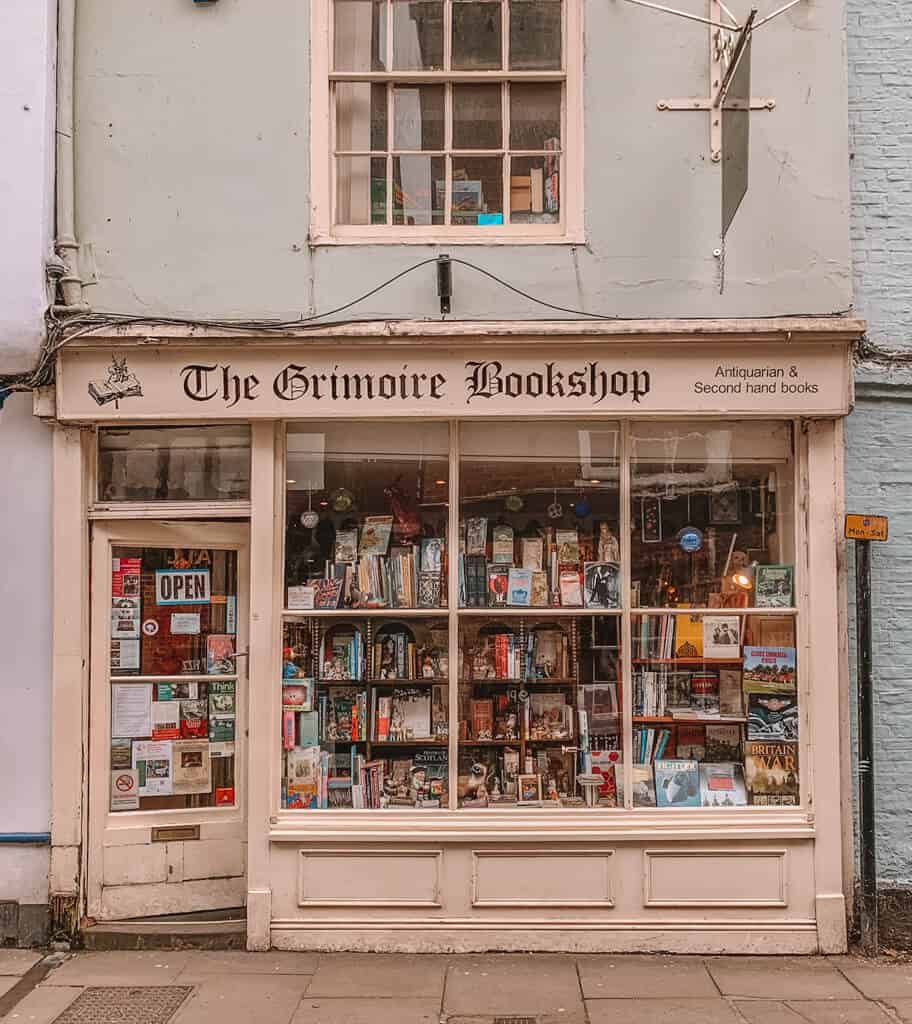 Toegankelijkheidsinformatiewinkels (1)
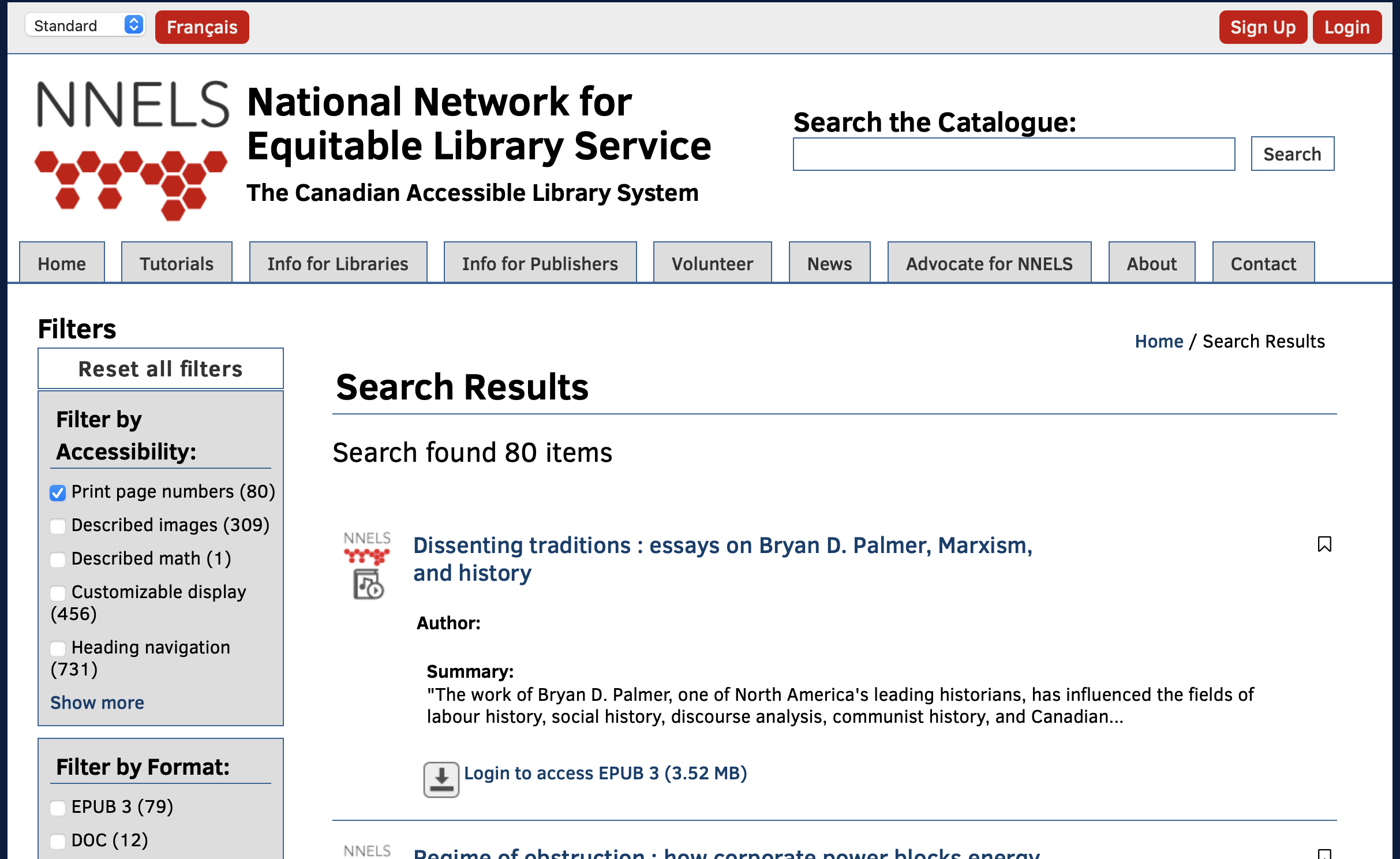 Toegankelijkheidsinformatiewinkels (2)
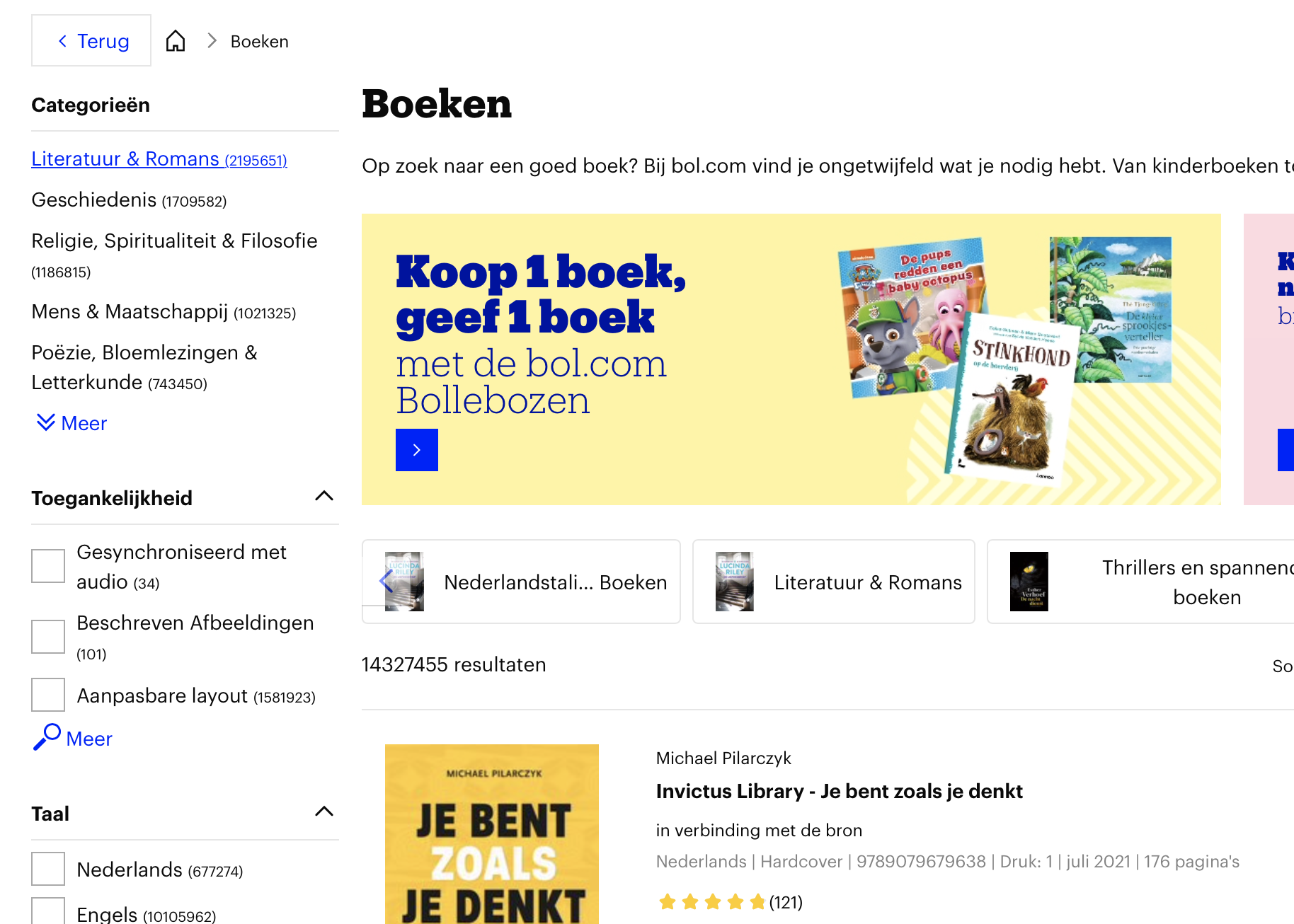 Je bent student met een visuele beperking en je hebt baat bij beeldbeschrijvingen.Vergelijk de informatie die je als klant krijgt over het ebook: 
“A Fish out of water” van Joanne Levy op deze websites: 
bol.com 
nnels.ca
Tip: je kunt gebruik maken van het filter “described images”.
Opdracht Winkel
(5 min)

Beschrijf je bevindingen in de chat.
De publicatieketen - rollen - klant
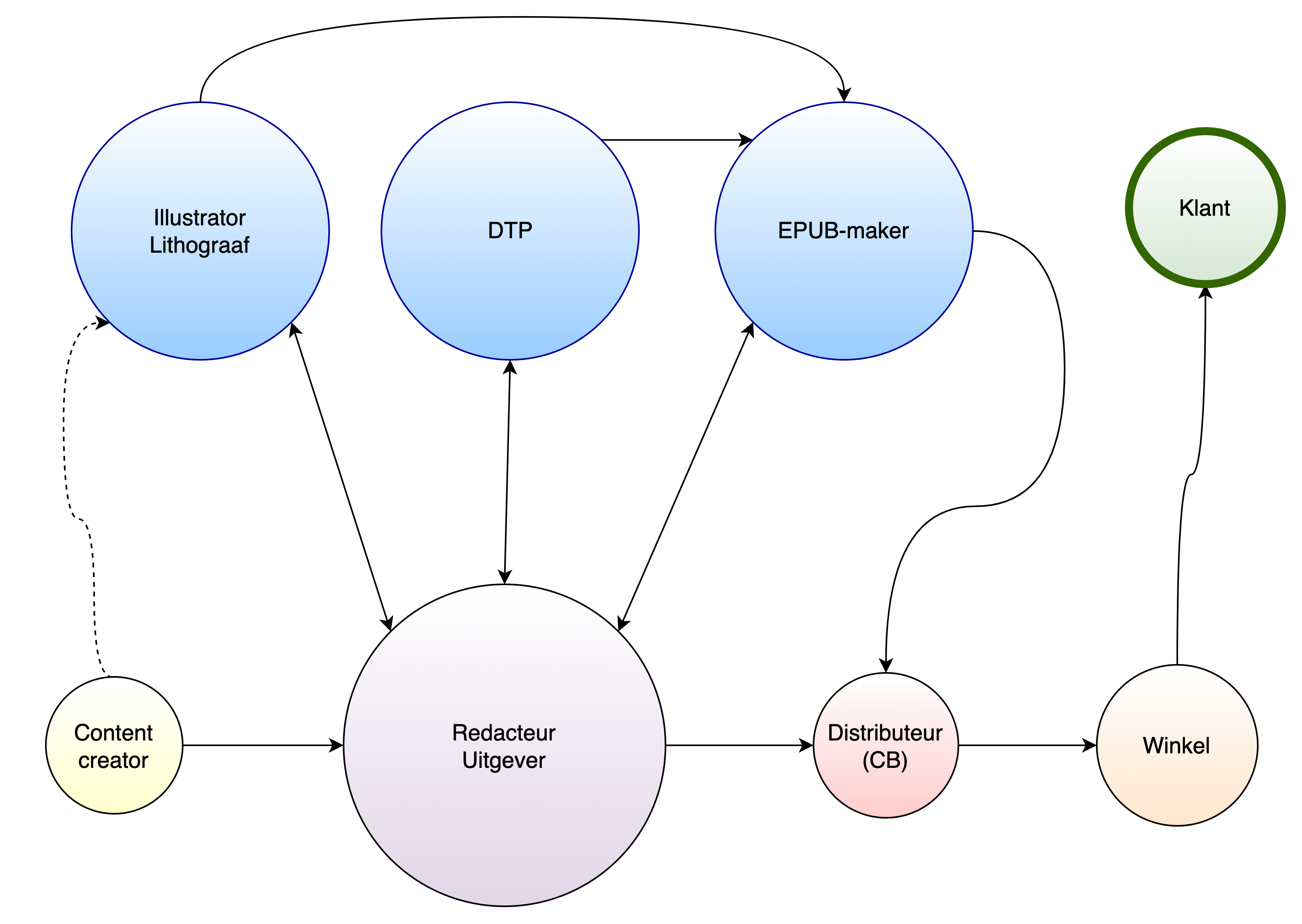 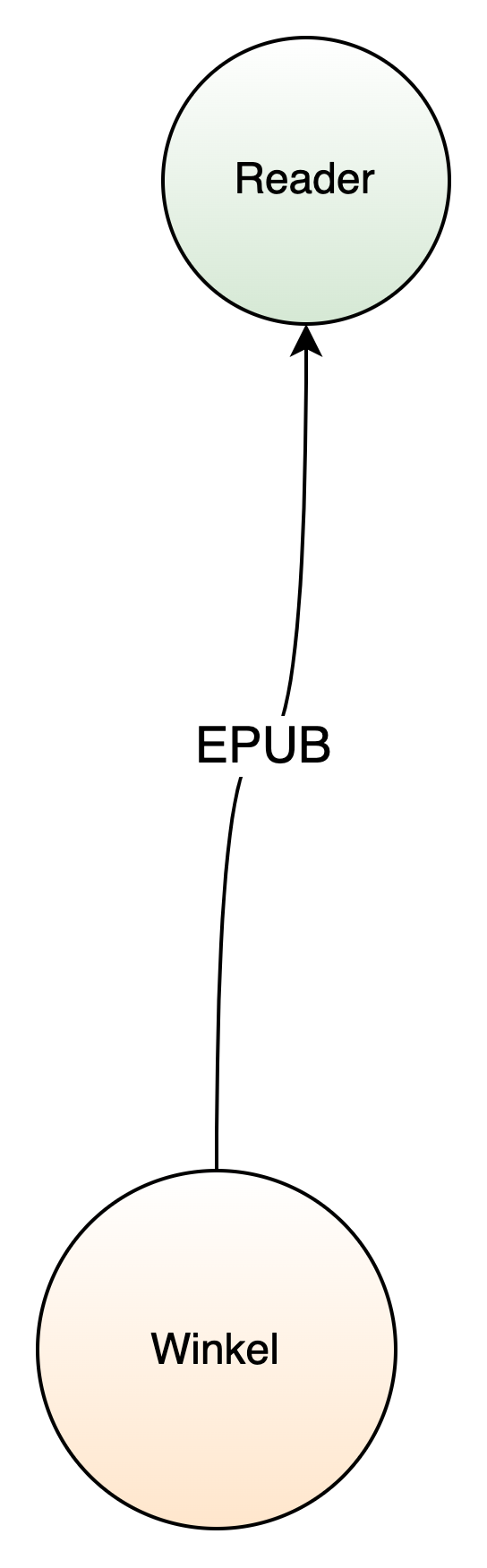 Klant & Readerontvangt
Reader ontvangt:

E-Book

Interactie tussen EPUB en Reader
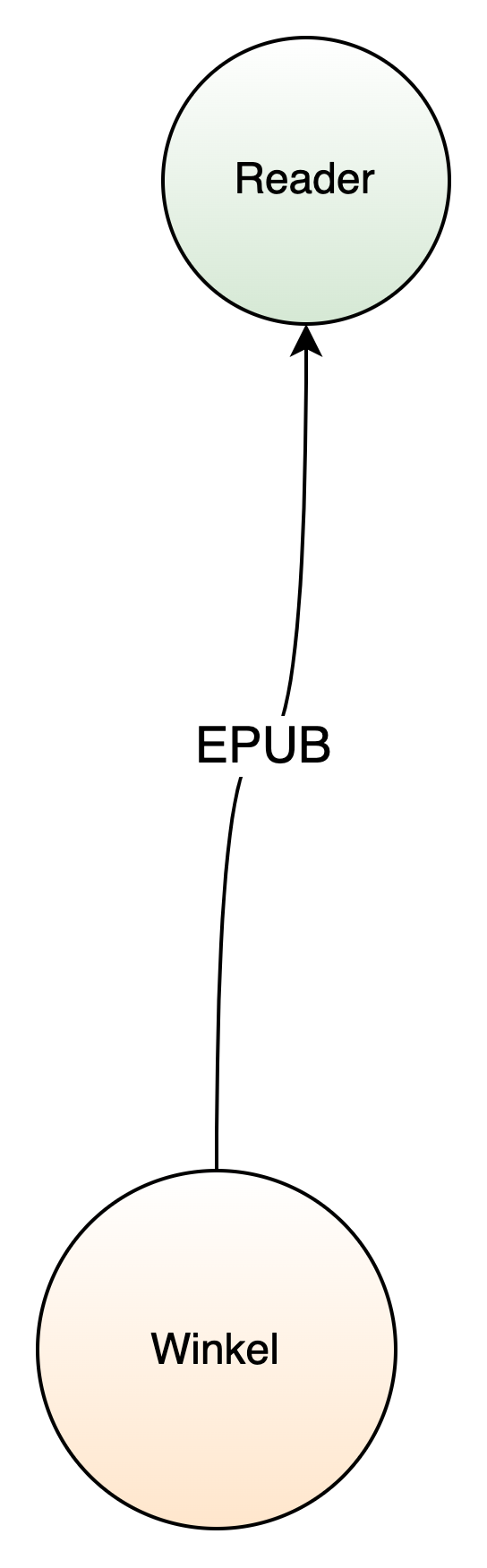 Klant & Readertaken
Reader taken:

Toegankelijke UI
Weergeven toegankelijkheidsmetadata
DRM/Watermarking
De publictieketen Rollen, Taken & Data
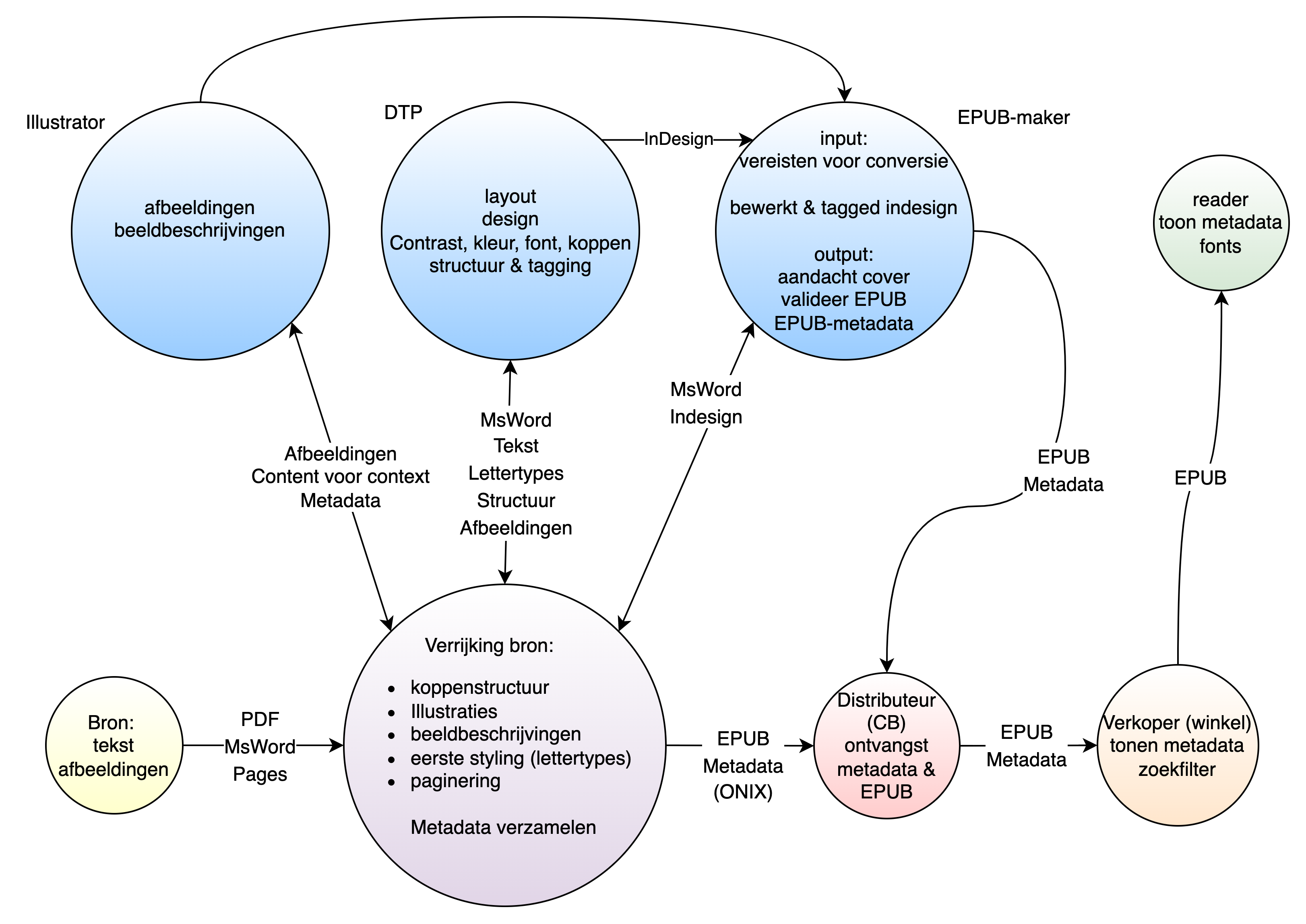 Waar zien jullie nog struikelblokken?

Waar zie je een rol voor jezelf liggen binnen je huidige functie?

Hoe realistisch denk je dat het is om de toegankelijkheid te kunnen garanderen?
Opdracht
Discussie (10 min)
Wat is EPUB
Belang van communicatie
Overzicht rollen en taken in de publicatieketen
Struikelblokken in de keten
Samenvatting
Wat hebben we besproken?
Bronnen (1)
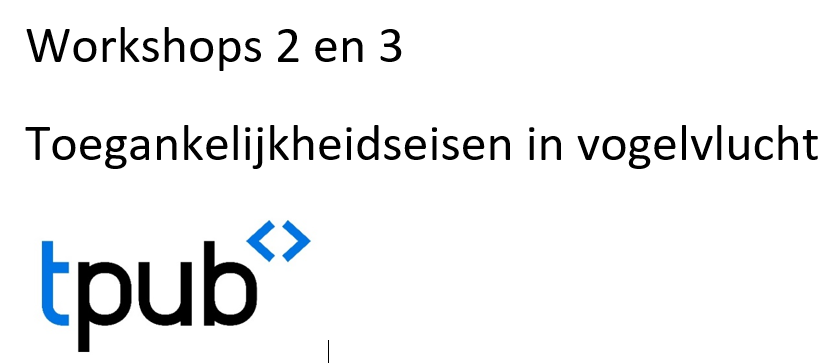 Toegankelijkheidseisen in vogelvlucht (Word, 404 kB)
Bronnen (2)
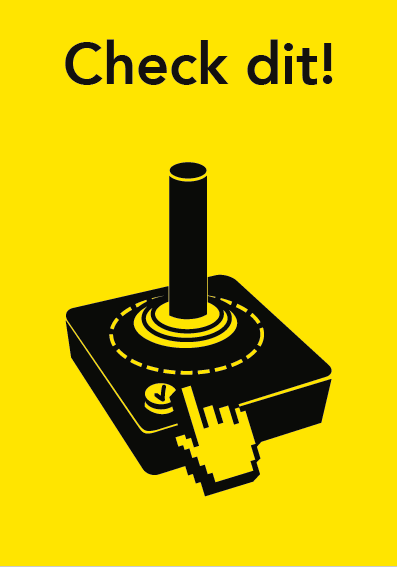 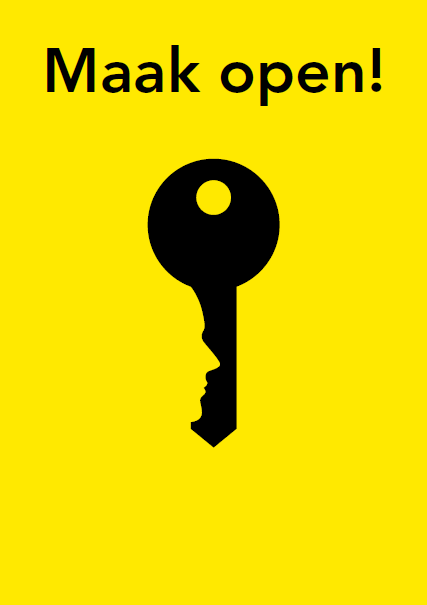 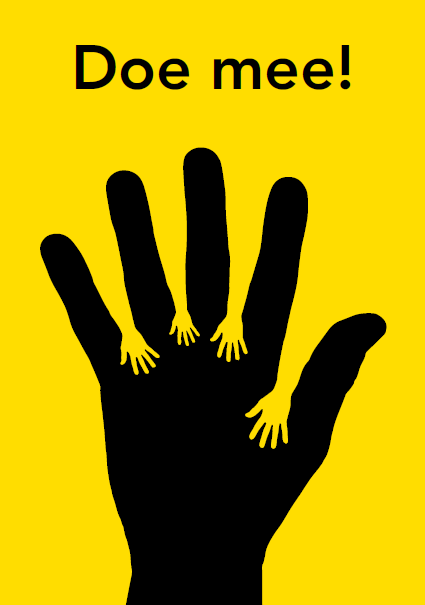 Inclusiefpubliceren.nl

Maak open! (pdf, 190 kB)
Doe mee! (pdf, 1,05 MB)
Check dit! (pdf, 750 kB)
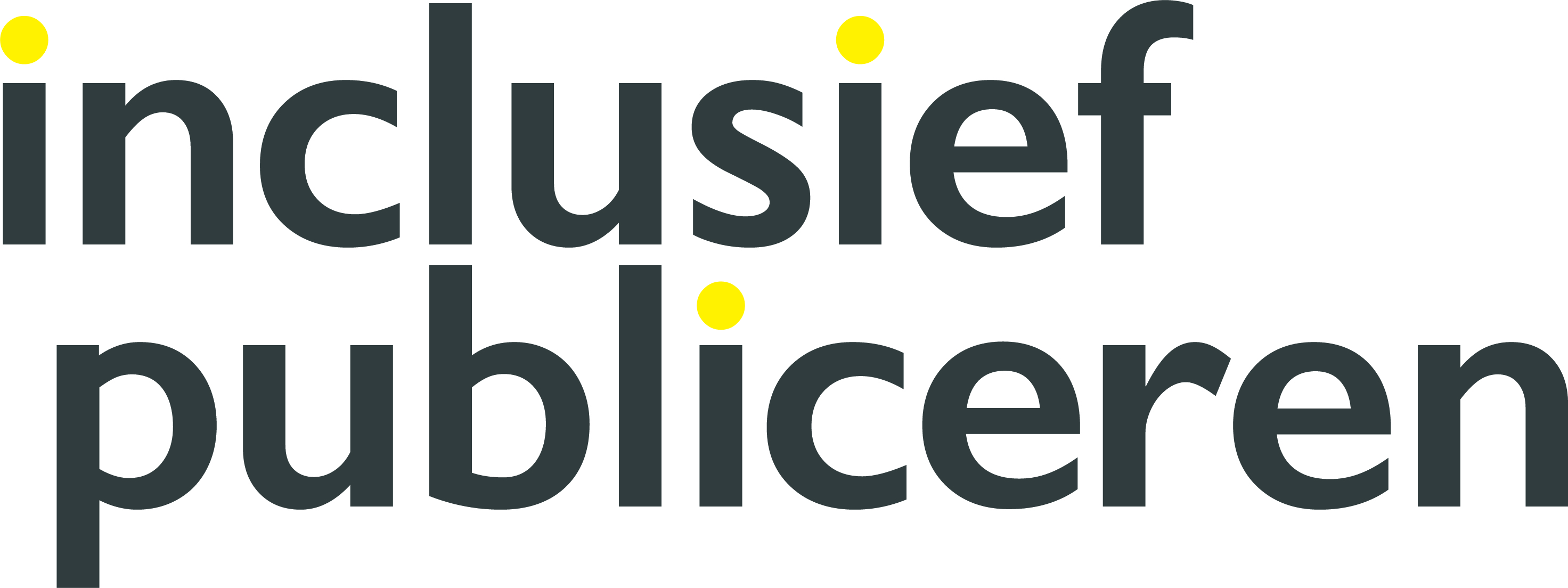 Vragen?
Project: a.baarslag@algemene-uitgevers.nl

Inhoud: alexanderbaars@dedicon.nlbartdonders@dedicon.nl